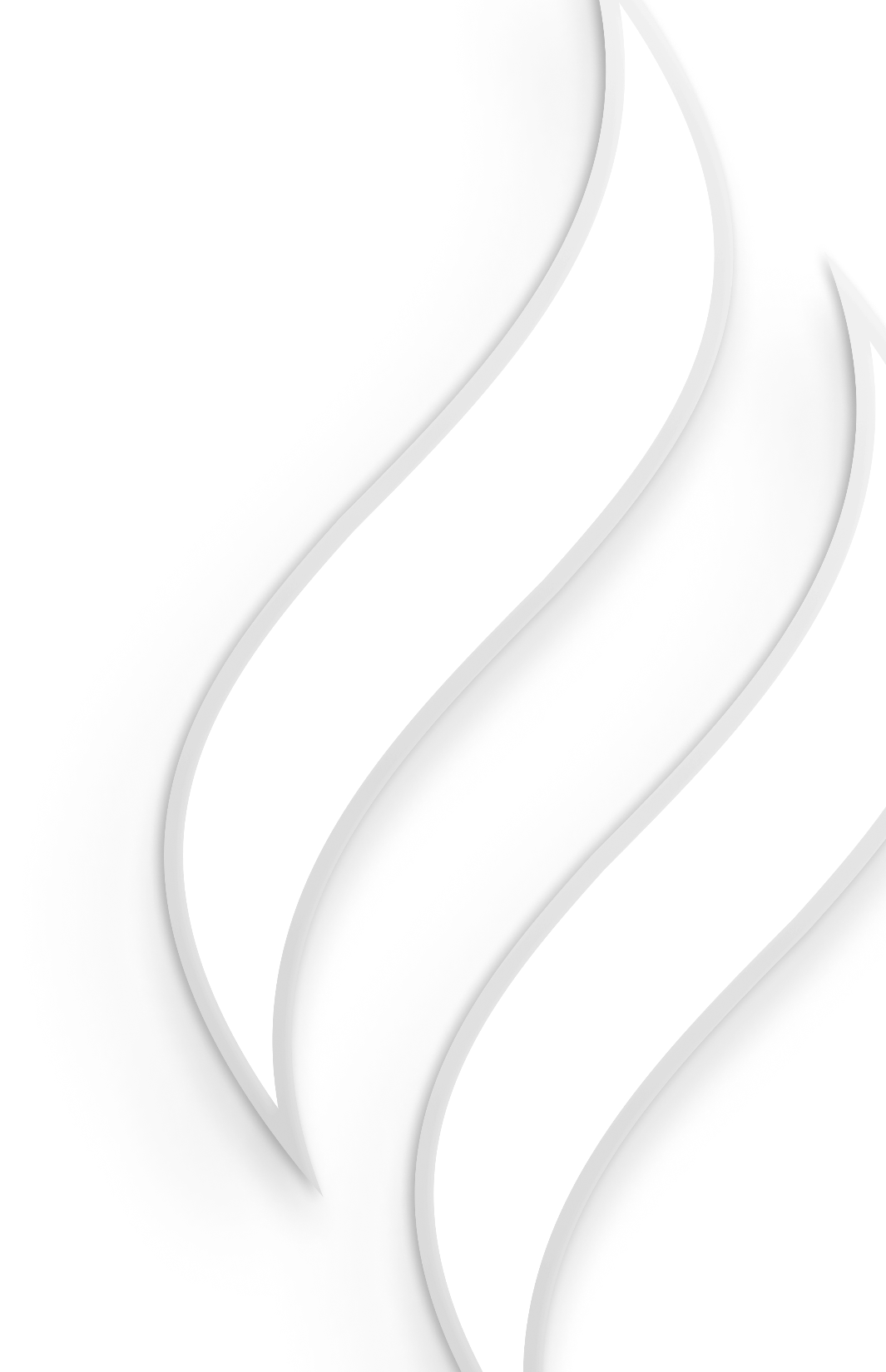 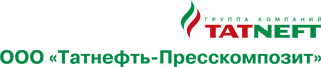 НАСТАВНИЧЕСТВО - КАК ОДИН ИЗ ИНСТРУМЕНТОВ ПОВЫШЕНИЯПРОИЗВОДИТЕЛЬНОСТИТРУДА И СНИЖЕНИЯ ПОТЕРЬ
Конкурс «Лучшие практики наставничества в Республике Татарстан по итогам 2022 года
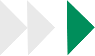 Номинация: «Прорывные технологии повышения производительности труда»
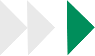 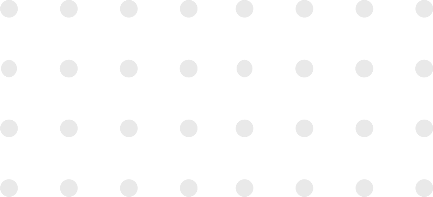 О КОМПАНИИ
О компании
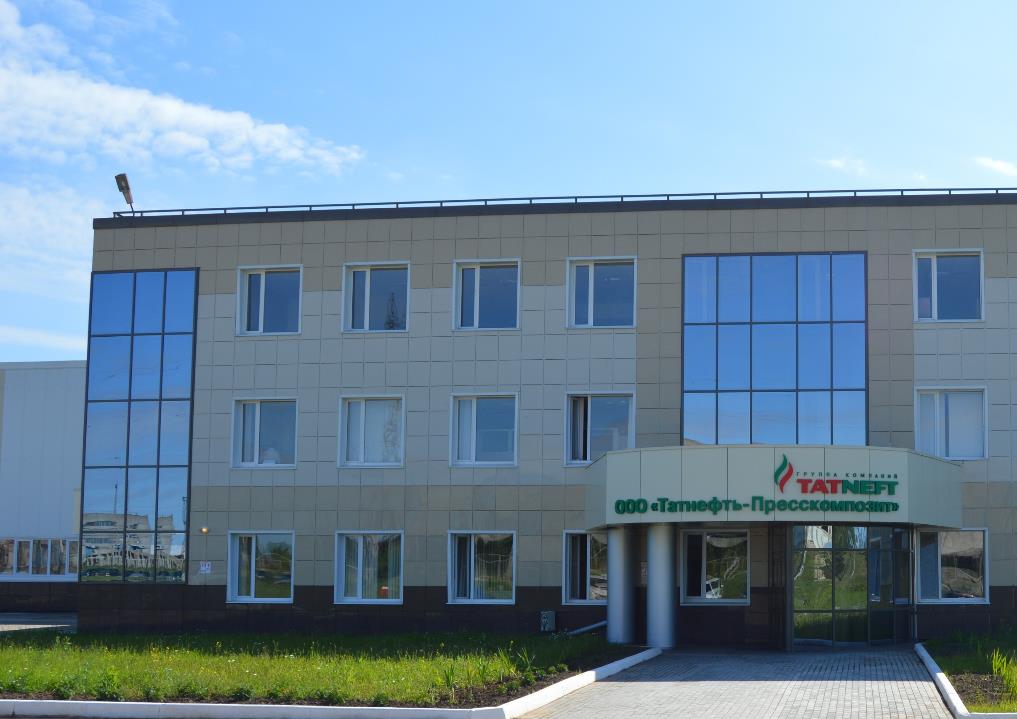 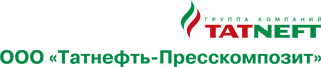 ПАО «ТАТНЕФТЬ» 
входит в группу компаний
ГОД ОСНОВАНИЯ
2011
ПЕРСОНАЛ
более 700 человек
СОЗНАТЕЛЬНЫЙ, 
ЭКОЛОГИЧЕСКИ ОТВЕТСТВЕННЫЙ БИЗНЕС, 
основанный на целях устойчивого развития
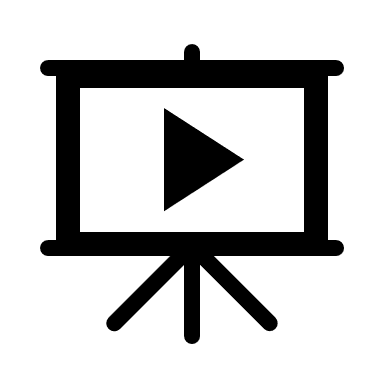 Видео о предприятии
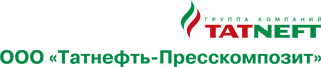 НАПРАВЛЕНИЯ ДЕЯТЕЛЬНОСТИ
Наша компания «Татнефть-Пресскомпозит» всецело стремится 
удовлетворять запросы наших клиентов на качественные изделия 
из современных композиционных материалов.

Выпускаемая композитная продукция на основе стекловолокна:
трубы
кабеленесущие системы
профили
SMC и BMC компаунды
готовые конструкции и МАФы
ПРИМЕНЕНИЕ
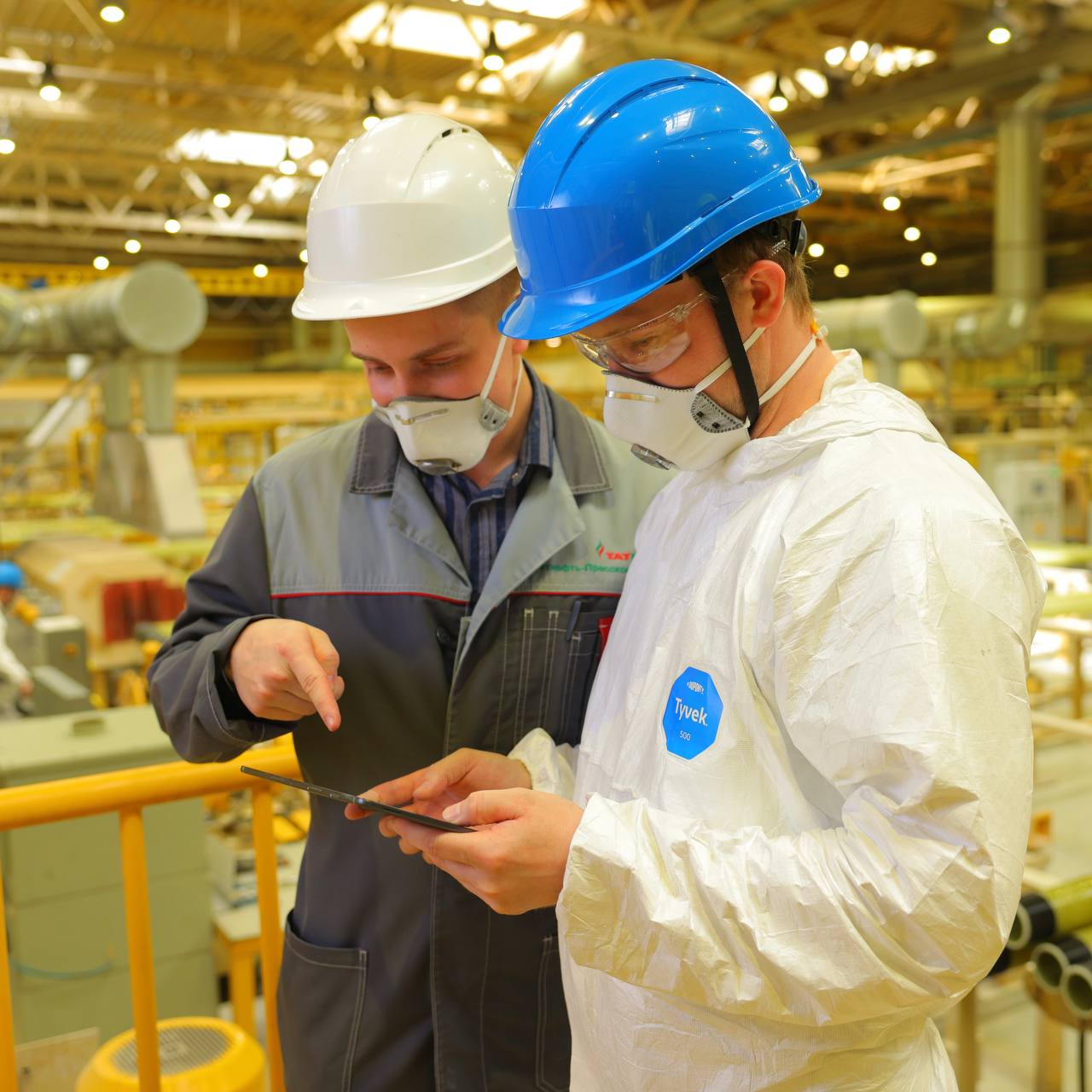 Композитные изделия чаще востребованы на производствах, где используются кислоты, щелочи и другие агрессивные химикаты, а также в условиях морского климата.
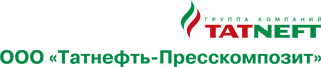 НОМЕНКЛАТУРА 
в части производства стеклопластиковых труб
Производство стеклопластиковых труб
Производство стеклопластиковых профилей
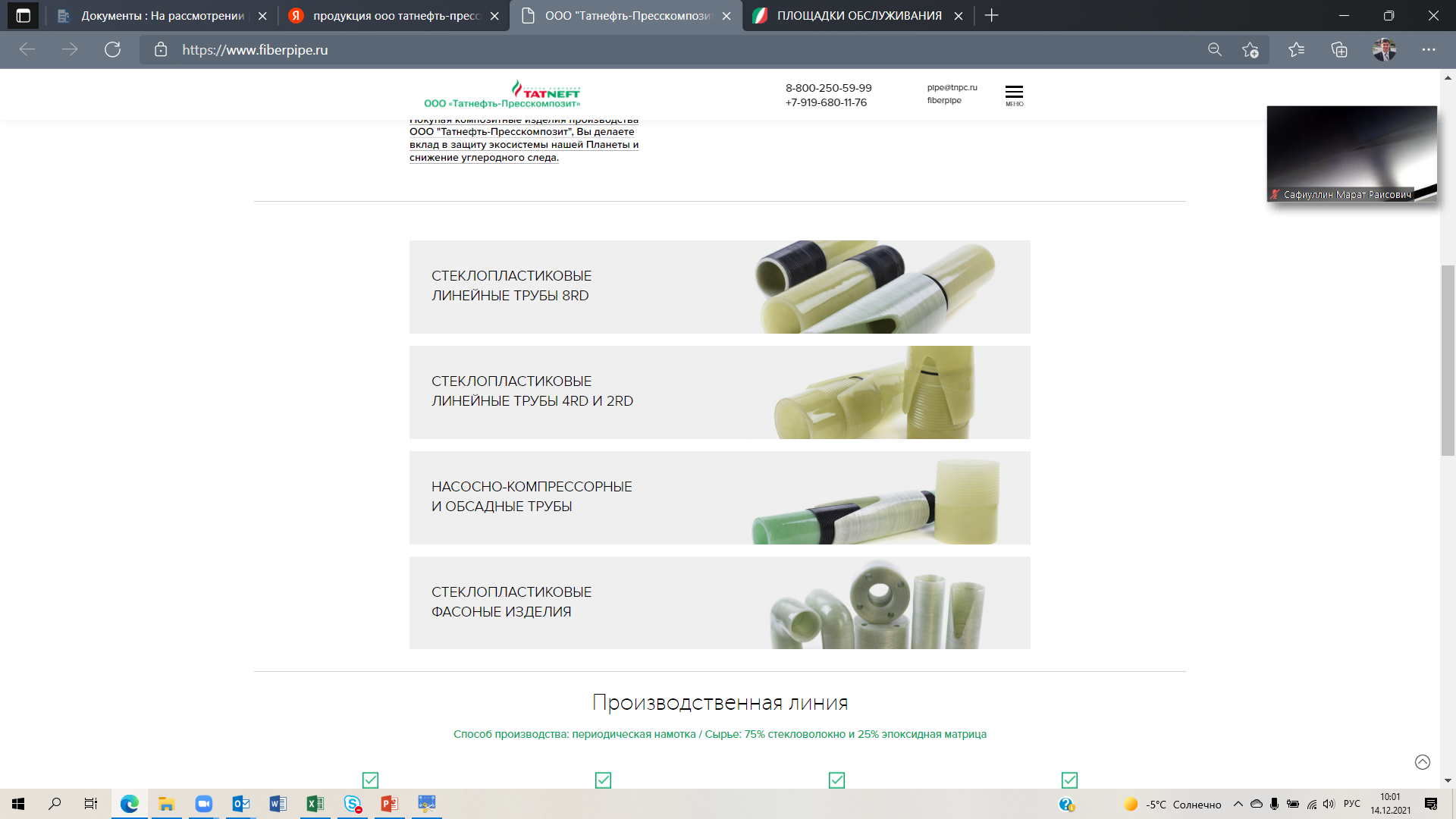 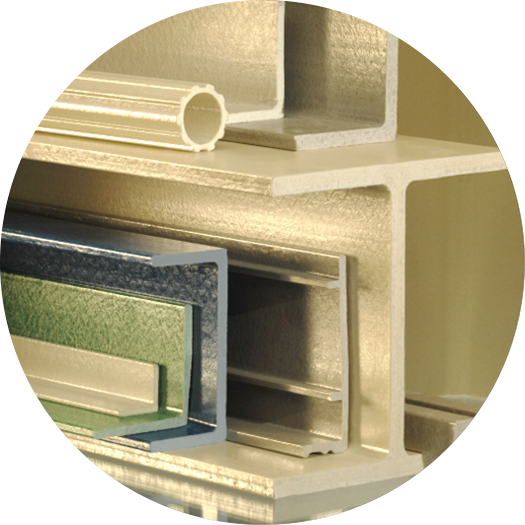 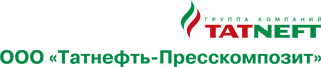 В презентации применяются следующие сокращения:
Проект ФЦК – проект в рамках соглашения №105/16 от 29.04.2021, заключенного между ТНПК и ФЦК в целях реализации национального проекта «Производительность труда», федерального и регионального проектов «Адресная поддержка повышения производительности труда на предприятиях»,
СПТ – стеклопластиковые трубы,
ТНПК - Общество с ограниченной ответственностью «Татнефть-Пресскомпозит»,
ФЦК – Автономная некоммерческая организация «Федеральный центр компетенций в сфере производительности труда»,
ЦПСТ - цех по производству стеклопластиковых труб.
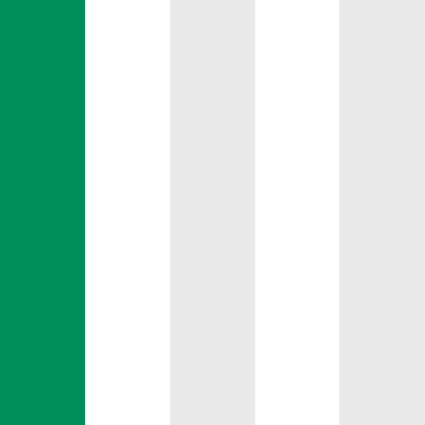 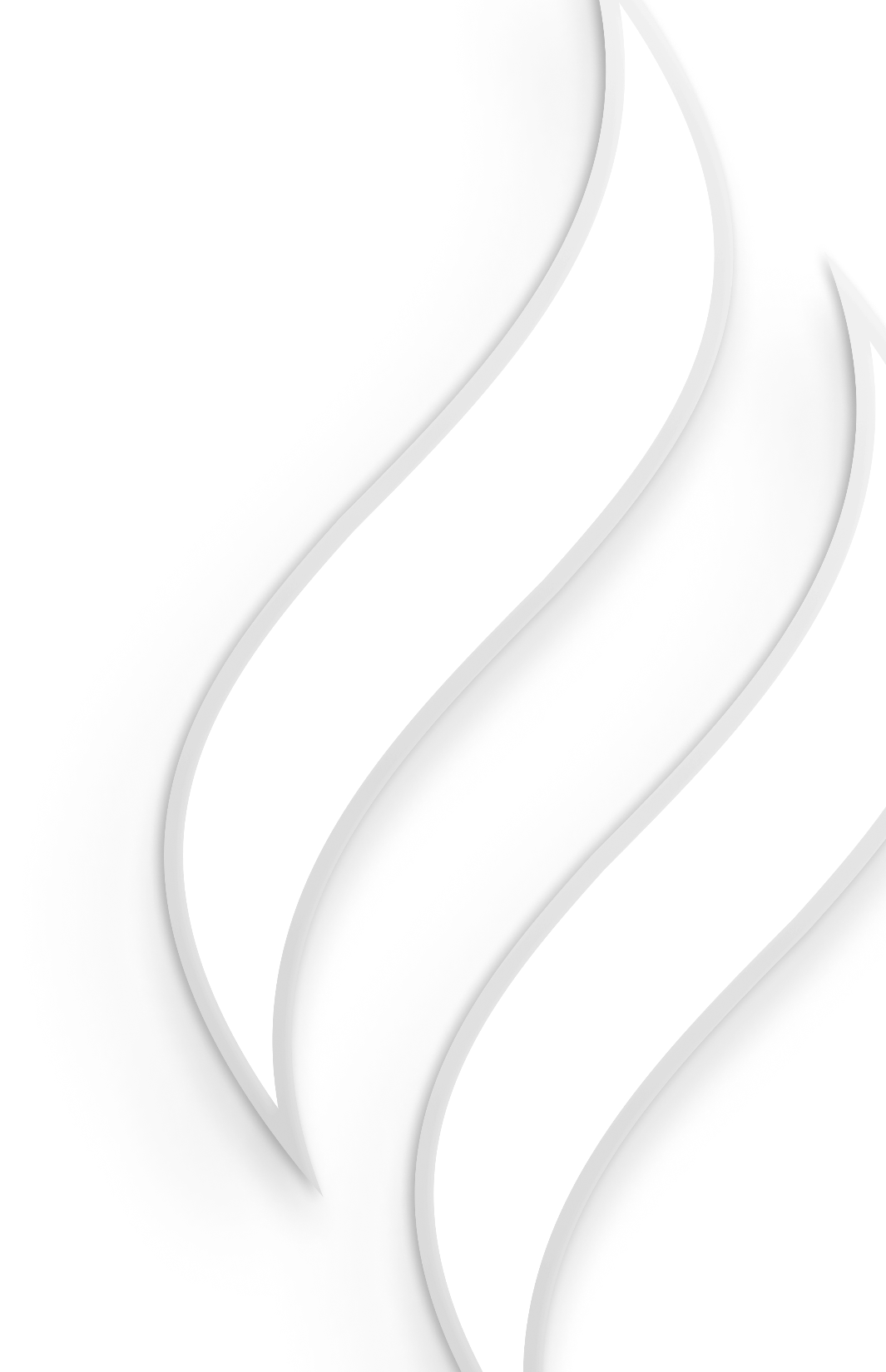 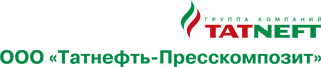 Этапы внедрения проекта ФЦК в ТНПК
Старт внедрения ТРМ
1 производственный участок
Был разработан 
план мероприятий 
и начато их внедрение. 
Однако внедрение было
приостановлено перед запуском
проекта с ФЦК
Пилотный проект
Проект ФЦК
Документация 
между ТНПК и ФЦК:
2 производственных участка, 4 офисных процесса
Проекты в соответствии с планом 
по охвату потоков
Соглашение 105/16
от 29.04.2021
Проект ФЦК
Акт начала мероприятий 
от 21.06.2022
Приказ ТНПК № 63/101 от 23.02.2023
1 ЭТАП
2 ЭТАП
декабрь 2021 г.
март 2023 г.
декабрь 2024 г.
21.06.2022 г.
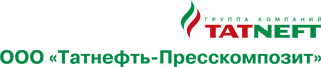 Количество работников в ТНПК
Проекты в соответствии с планом 
по охвату потоков
Пилотный проект
Старт внедрения ТРМ
Проект ФЦК
Проект ФЦК
ТНПК г.Елабуга:
ТНПК г.Елабуга:
ТНПК г.Елабуга:
ТНПК г.Елабуга:
341 человек
344 человек
588 человек
915 человек
Подразделения ТНПК:
г.Бавлы:
г.Бавлы:
227 человек
227 человек
г.Нижнекамск:
27 человек
По состоянию на 01.12.21
По состоянию на 01.07.22
По состоянию на 01.05.23
План на 01.12.24
декабрь 2021 г.
март 2023 г.
декабрь 2023 г.
декабрь 2024 г.
21.06.2022 г.
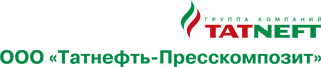 Проблемы и потребности: 
1) требуется снижение потерь в ТНПК (г.Елабуга) (снижение простоев оборудования по причине не квалификации персонала)
2) после строительства новых площадок в г. Бавлы и в г. Елабуга и существенное увеличение численности завода необходимо передать опыт и знания новым работникам, а также помочь им достичь необходимого уровня навыков 
3) отсутствие учебных заведений, обучающих по профессии «изготовитель СПИ намоткой»
 

Причина: 
запланировано расширение производства как по количеству УЖЕ производимой продукции, так и расширение ассортимента выпускаемой продукции, в т.ч. строительство новых площадок для производства новых видов продукции
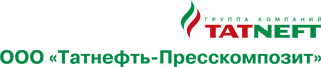 наставничество
преимущества
недостатки
Затраты времени и ресурсов на организацию и проведение наставнических программ.
Возможность несовместимости характеров и методов работы между наставником и учеником.
Ограниченность наставником временем для активного участия и поддержки.
Риск передачи неправильных или устаревших знаний и методов работы.
Ограниченность вариативности и индивидуализации обучения в сравнении с формальными курсами и тренингами.
Недопонимание в случае отсутствия ясной структуры и целей программы.
Риск неравномерного распределения наставнической поддержки между работниками.
Мотивация и удовлетворенность работников.
Развитие потенциала работников.
Передача ценных знаний, опыта и навыков.
Повышение производительности и результатов работы.
Создание позитивной организационной культуры.
Улучшение уровня коммуникации.
Развитие лидерских качеств у наставников.
Снижение степени ошибок и не результативности.
Повышение привлекательности компании для талантливых работников.
Улучшение адаптации новых работников.
Сокращение времени обучения и внедрения в работу.
Содействие росту и развитию организации.
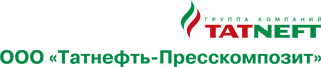 Итоги
Были оценены преимущества и недостатки наставничества перед внедрением. Было принято решение о внедрении системы наставничества с учетом минимизации потенциальных недостатков системы.
Необходимо было снизить простои по причине НЕдостаточной квалификации персонала. Контроль по простоям в ТНПК (г. Елабуга) внедрён. Однако ситуация усугублялась тем, что отсутствуют учебные заведения, обучающие по профессии «изготовитель СПИ». Соответственно были внедрены мероприятия по наставничеству для развития работников на предприятии.
Были внедрены мероприятия указанные далее в презентации. Также поэтапно введена в работу (рассылки, визуализация и пр.) документация для информирования работников (см.в разделе тренеров).
Мероприятия по наставничеству позволили удержать на достойном уровне и так низкий уровень брака на ЦПСТ. По итогам 2022 года произошло снижение уровня брака по сравнению с предыдущим годом и составило 0,2% пункта (с 1.3 до 1.1%).
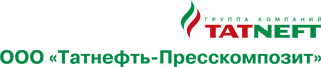 Внешние рекламации ЦПСТ
Цель - факт
2021г.
2022г.
17%
2шт. – 0шт.
2шт. – 2шт.
Не технологичное соединение резьбы 8RD  шлифованного ниппеля с раструбом без формовочной пасты
83%
Несоответствие толщины стенки изделия после доработки
Причины дефектов по рекламациям поступившим в 2021 году
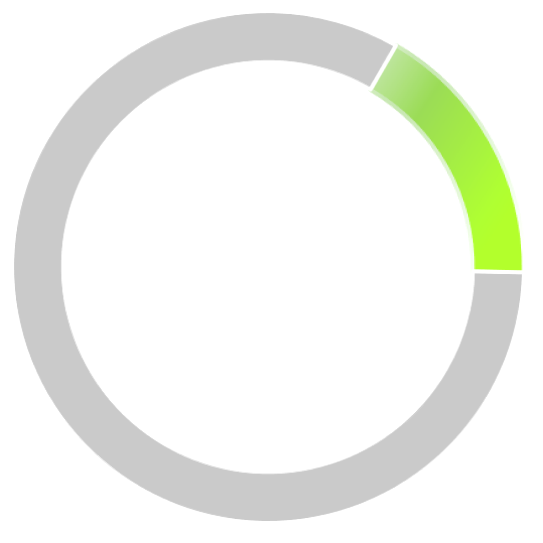 Рекламации связанные с качеством выпускаемой продукции ООО «Татнефть-Пресскомпозит» за 
2022 г. не поступали!
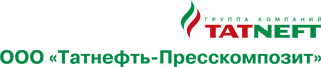 Внутренняя дефектность ЦПСТ
Цель - факт
2022г.
2021г.
1% - 1,1%
1% - 1,3%
По итогам 2022 года снижение уровня брака составило 0,2% пункта, что составило 
2 059,3 тыс. руб. дополнительной выручки.
Топ дефектов был определен и определены причины по браку продукции 2022 г.
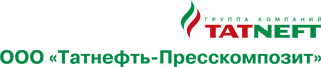 Итоги
5) На основе ежедневного мониторинга потерь были внесены изменения в классификатор простоев с более детальной градацией причин в части квалификации работника. Также было выявлено, что не только наставничество необходимо организовать для развития работников, но и необходимо развитие управленческих навыков среди мастеров. Был разработан регламент Рег УП.05-03 «Управление системой мотивации и развития мастеров».
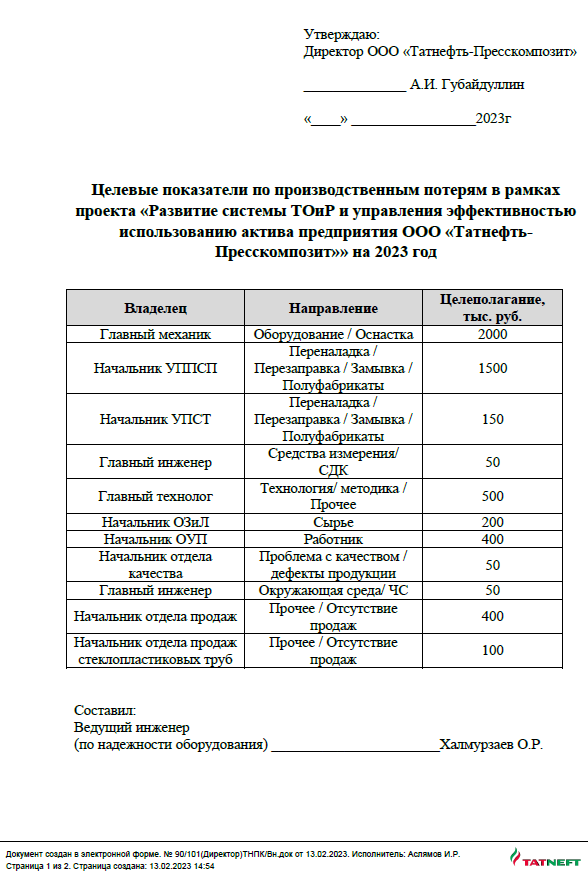 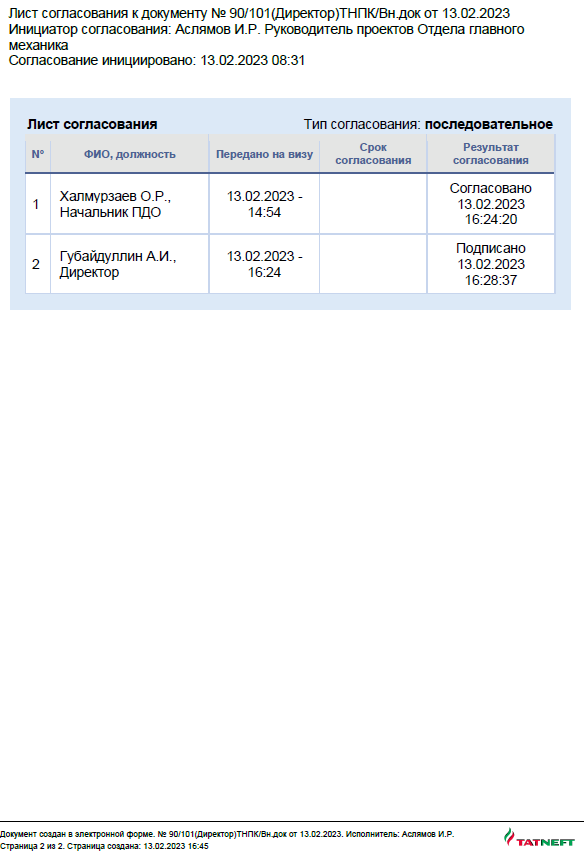 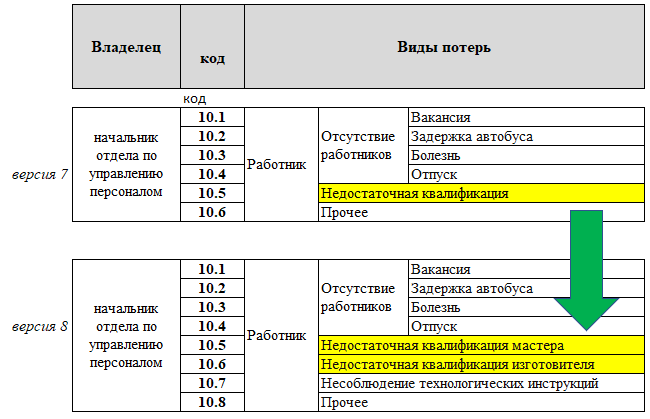 Коммерческая тайна
Коммерческая тайна
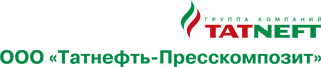 Итоги
6) После проведенных мероприятий по наставничеству 5 месяцев (с января по май 2023 г.) простои по проблеме квалификации уменьшились на 71%. 
За 5 месяцев 2022г.:    БЫЛО = 757 тыс.руб.     За 5 месяцев 2023г. Стало = 218 тыс.руб.
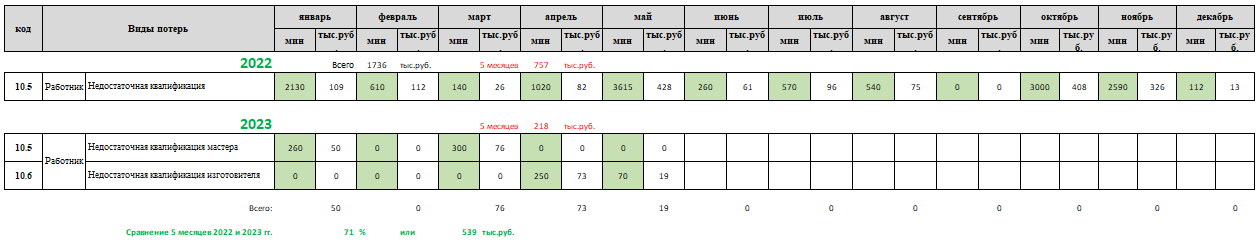 Превышений максимально допустимого показателя по причине недостаточной квалификации за период январь-май 2023г. НЕ было.
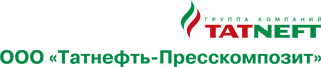 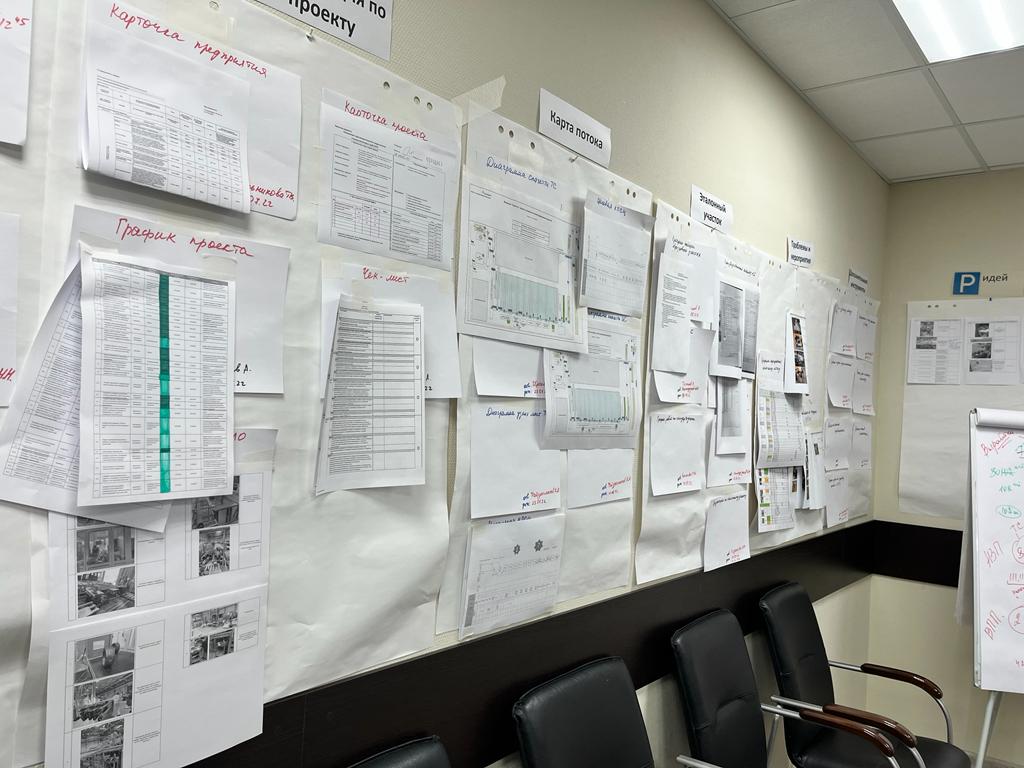 Расчет 
результативности и эффективности
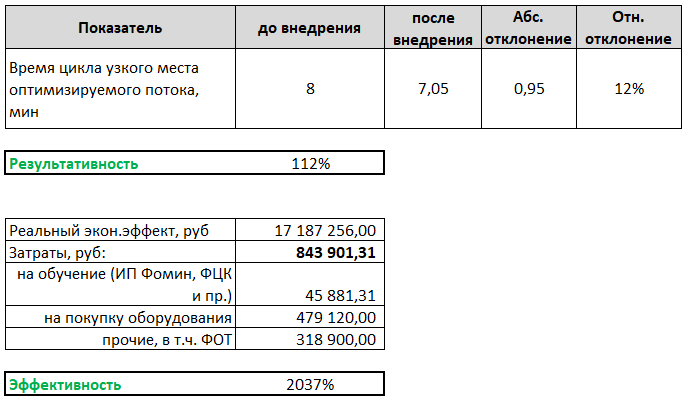 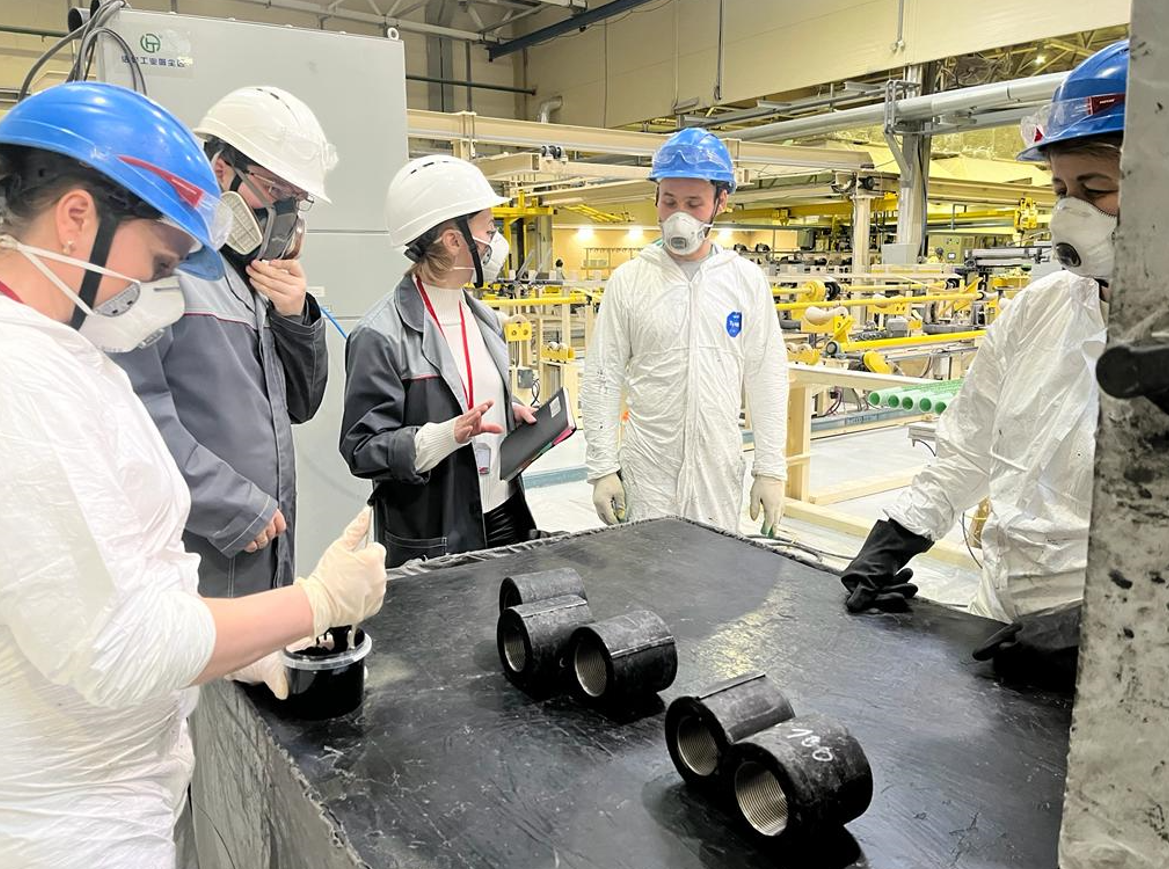 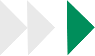 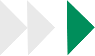 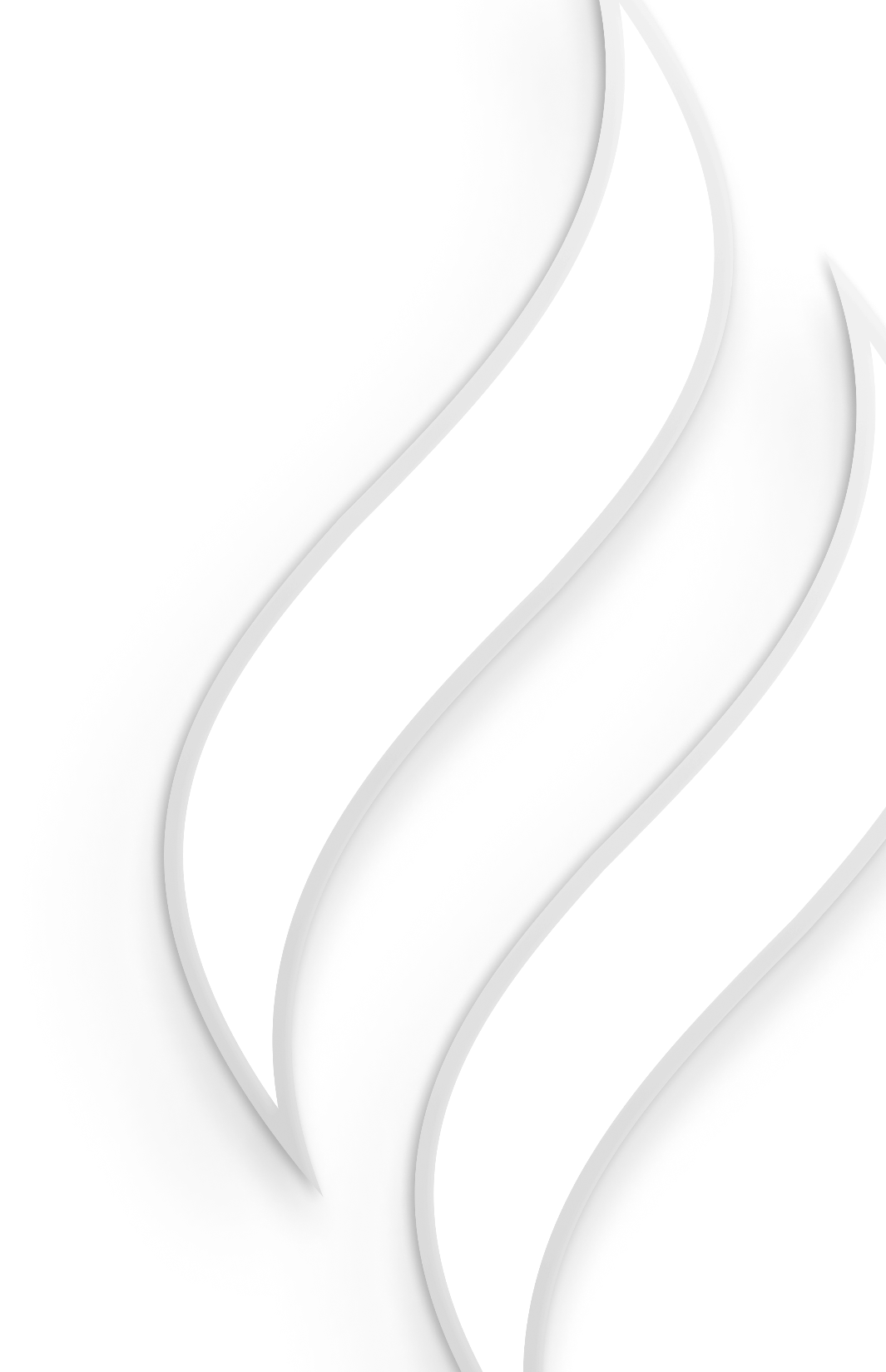 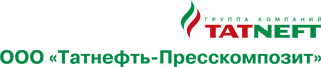 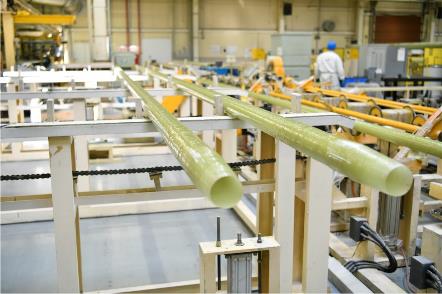 ПИЛОТНЫЙ ПРОЕКТ1 ЭТАП
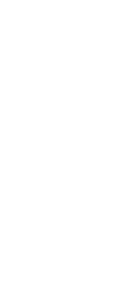 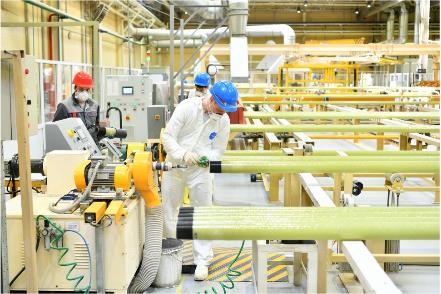 Работник – это зеркало. Показывает в работе то, что в них вкладываешь
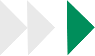 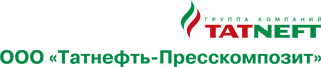 Выбран пилотный поток – 
Цех по производству стеклопластиковых труб (СПТ)
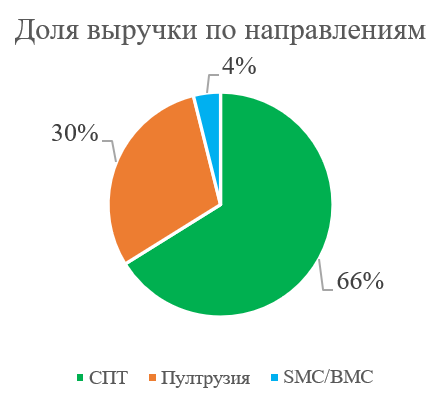 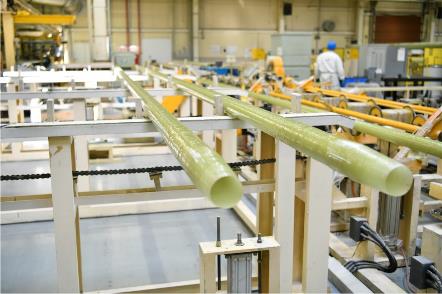 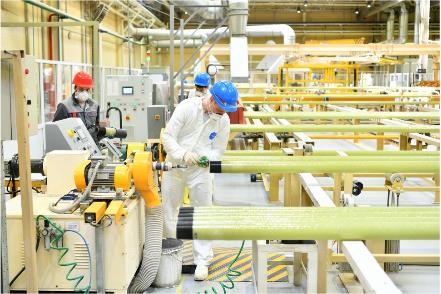 Причины выбора:
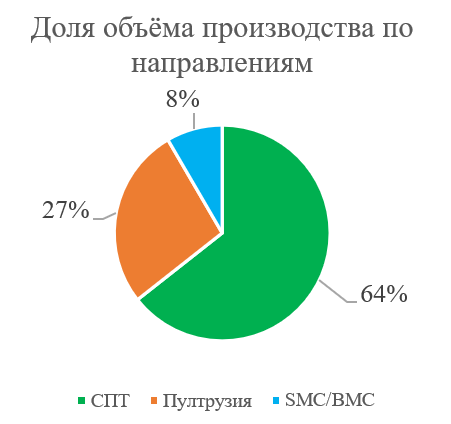 Большая доля выручки. Доля выручки по стеклопластиковым трубам составляет 66% от всей выручки ТНПК.
Недостаток мощности. Необходимо повышение производительности по трубам для увеличения объема производства ключевому заказчику (подтверждена потребность заказчиком до 2030 года, превышающая возможность ТНПК при существующем уровне производительности).
Низкая эффективность работы оборудования.
Можно применить все методики ФЦК
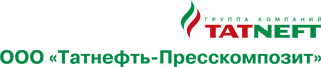 Команда пилотного проекта
Лидеры направлений
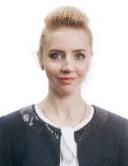 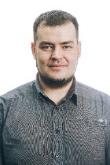 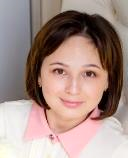 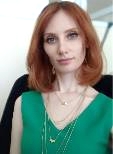 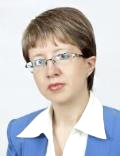 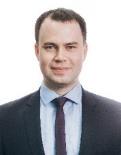 Мельникова Татьяна Викторовна
Магафуров Айрат Равкатович
Губайдуллин Азат Ильдусович
Белосвет Татьяна Юрьевна
Ходакова Наталья Николаевна
Ибрагимова Динара Мидхатевна
Администратор Программы
Руководитель Программы
Лидер направления «Обучение»
Лидер направления «Управление изменениями»
Лидер направления «Декомпозиция целей»
Лидер направления «Оптимизация потоков»
[Speaker Notes: Руководитель программы озвучивает состав Рабочей группы. 
Представляет (напоминает) экспертов ФЦК/РЦК, которые работали с группой на протяжении прошедших 3х месяцев.
Все участники при представлении встают на своих местах.]
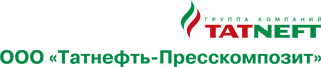 Команда пилотного проекта
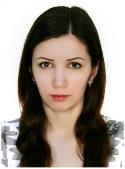 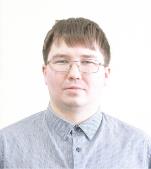 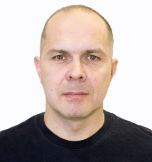 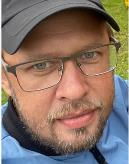 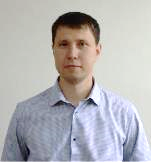 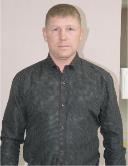 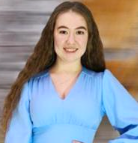 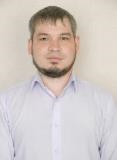 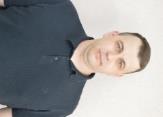 Халмурзаев Олег Рустамович
Мирсаидов Ленар Наилевич
Данилов Дмитрий Иванович
Чекорин Евгений Юрьевич
Тихонов Алексей Николаевич
Ильязова Лилия Рафитовна
Файзуллин Алмаз Ринатович
Гаффанова Ляйсан Наилевна
Алексеев Вадим Александрович
Руководитель группы по планированию производства
Начальник участка упаковки ГП
Начальник ЦПСТ
Главный технолог
Начальник отдела ИТ
Ведущий экономист
Специалист по персоналу
Заместитель директора по производству
Начальник отдела складского хозяйства
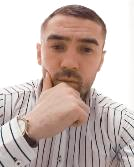 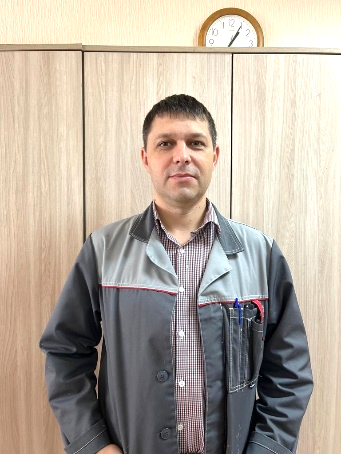 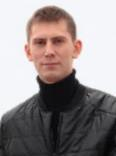 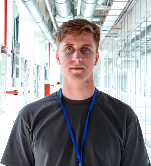 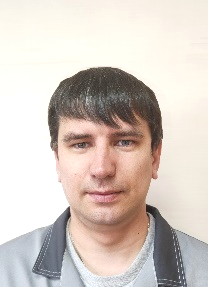 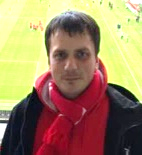 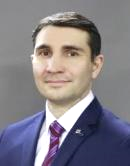 Антонов Дмитрий Олегович
Сарсадских Павел Васильевич
Смирнов 
Олег 
Петрович
Файзрахманов Ильназ Мирфаязович
Шабалин Вячеслав Анатольевич
Ягфаров Руслан Фасихович
Магсумов Ильдар Саитянович
Заместитель главного механика
Руководитель группы по АСУ ТП и КИПиА
Заместитель начальника отдела главного технолога
Ведущий инженер-технолог
Ведущий инженер-технолог
Ведущий инженер по качеству
Начальник отдела качества
[Speaker Notes: Руководитель программы озвучивает состав Рабочей группы. 
Представляет (напоминает) экспертов ФЦК/РЦК, которые работали с группой на протяжении прошедших 3х месяцев.
Все участники при представлении встают на своих местах.]
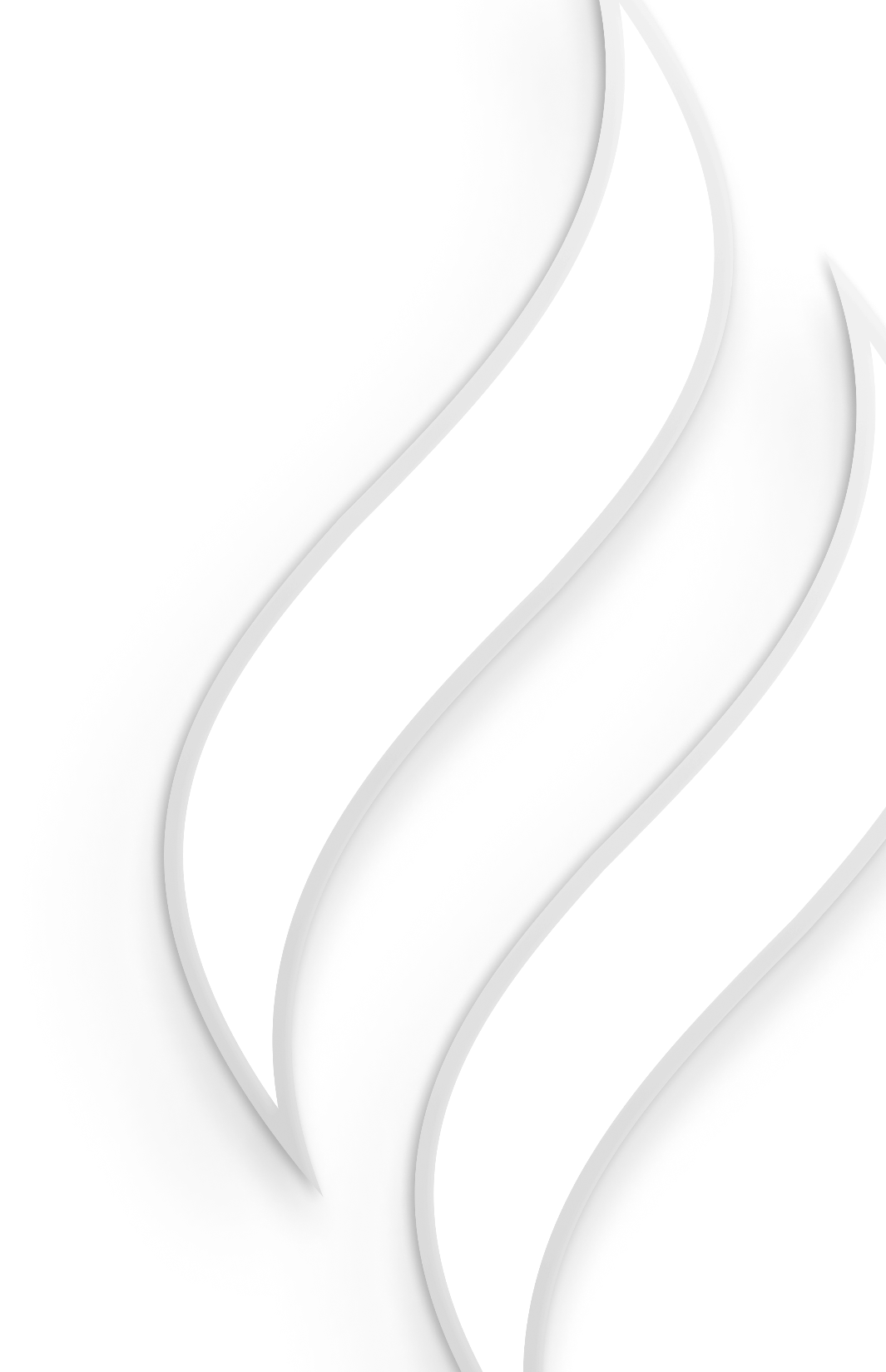 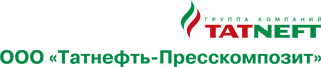 Этапы внедрения наставничества
1 производственный участок
2 производственных участка, 4 офисных процесса
Проекты в соответствии с планом 
по охвату потоков
Пилотный проект
Проект ФЦК
Проект ФЦК
Тиражирование 
на новых 
производственных 
площадках ТНПК
Обучение ФЦК:
Обучение рабочей группы
Обучение тренеров
Обучение работников предприятия (в рамках одного производственного участка)

Обучение ТНПК:
Обучение TWI (внешний поставщик услуг)

Обучение работников ТНПК внутренними тренерами (с расширенным количеством тем)
Обучение TWI (внешний поставщик услуг)

Обучение работников ТНПК внутренними тренерами (с расширенным количеством тем)
Информационные рассылки и визуализация информации (на информационных стендах и пр.)
Информационная рассылка «Минутка ИСМ» (см.в разделе про тренеров)

Рассмотрение кайдзен-предложений
Золотой фонд (см.в разделе мотивация)
Система мотивации и развития мастера
Визуализация на информационных стендах и т.д.

Рассмотрение кайдзен-предложений
1 этап
2 этап
3 этап
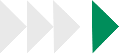 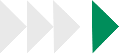 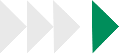 Красный текст – отлично от проекта ФЦК
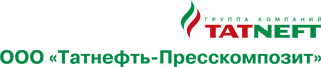 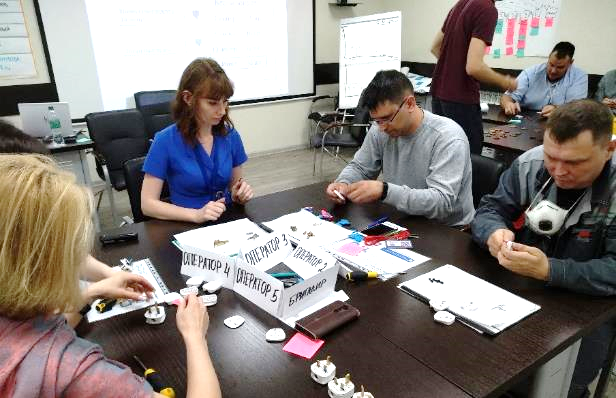 Члены рабочей группы в июне и июле 2022 года прошли обучение по программам:
«Основы бережливого производства»
«Реализация проектов по улучшению» 
«Картирование»
«Производственный анализ»
«5С на производстве»
«Стандартизированная работа»
«Быстрая переналадка (SMED)»
«Автономное обслуживание»
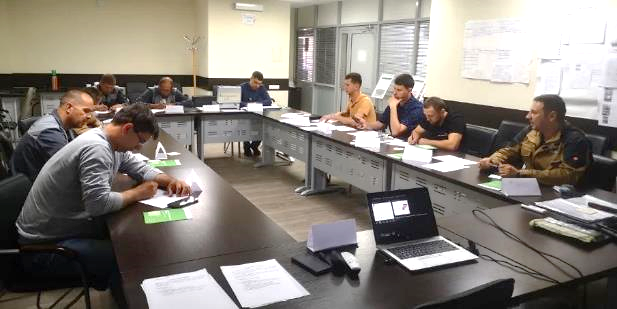 [Speaker Notes: Руководитель программы перечисляет пройденные в ФЦК программы обучения. Сколько работников обучено.]
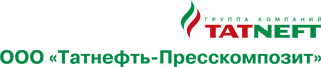 Матрица компетенций
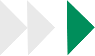 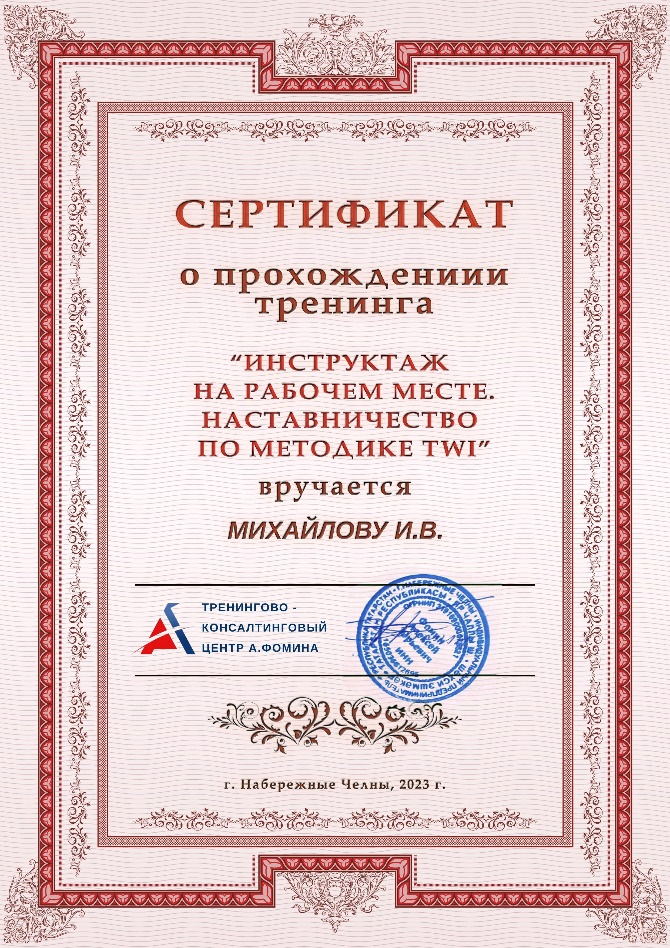 Реализованные мероприятия:

актуализированы критерии оценки компетенций работников участка в матрицах компетенций;
определены наставники;
наставники обучены методике TWI;
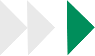 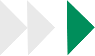 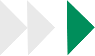 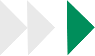 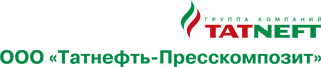 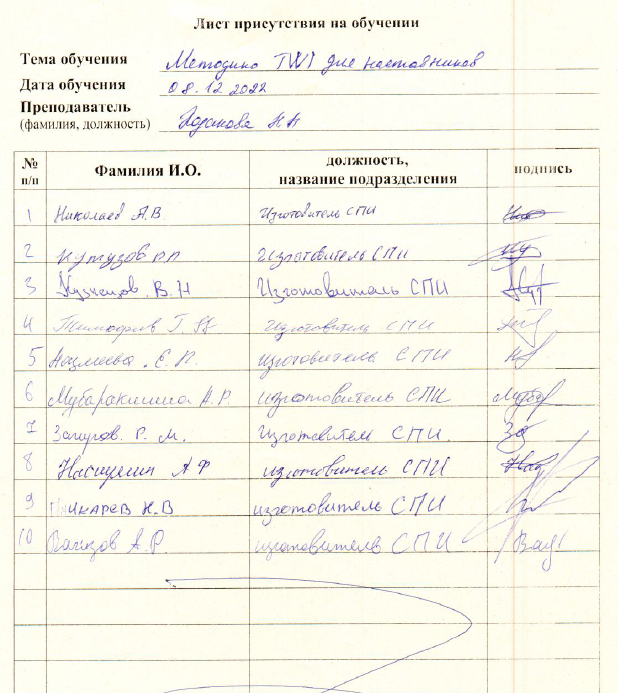 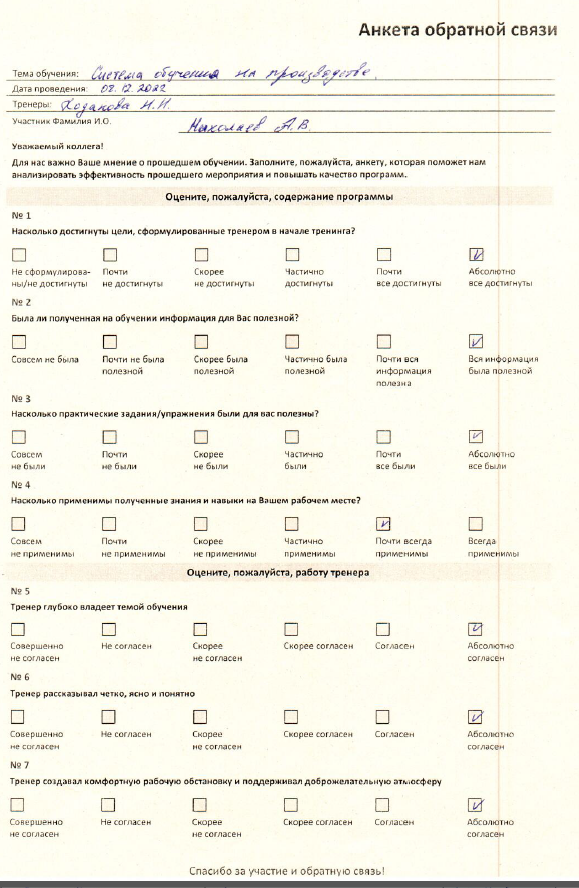 Обучение по TWI
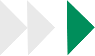 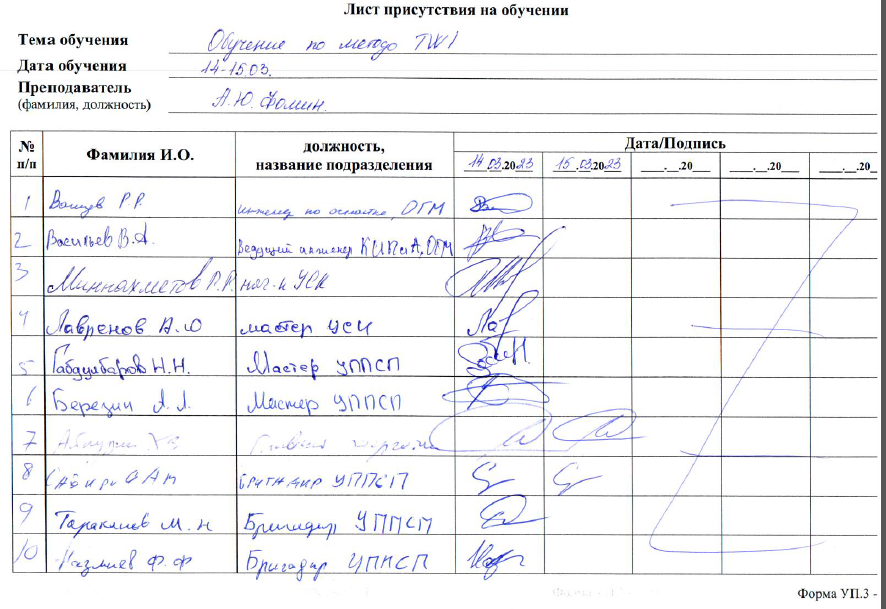 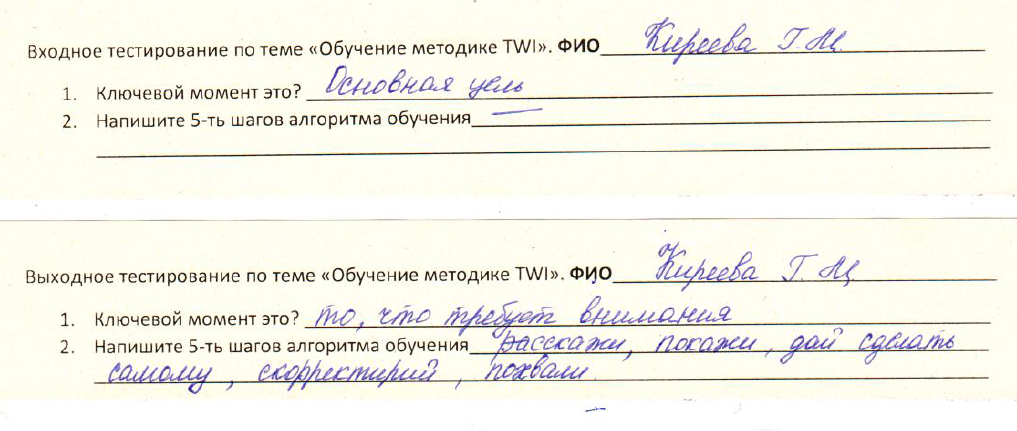 [Speaker Notes: Руководитель программы перечисляет пройденные в ФЦК программы обучения. Сколько работников обучено.]
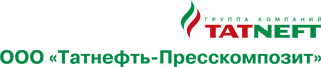 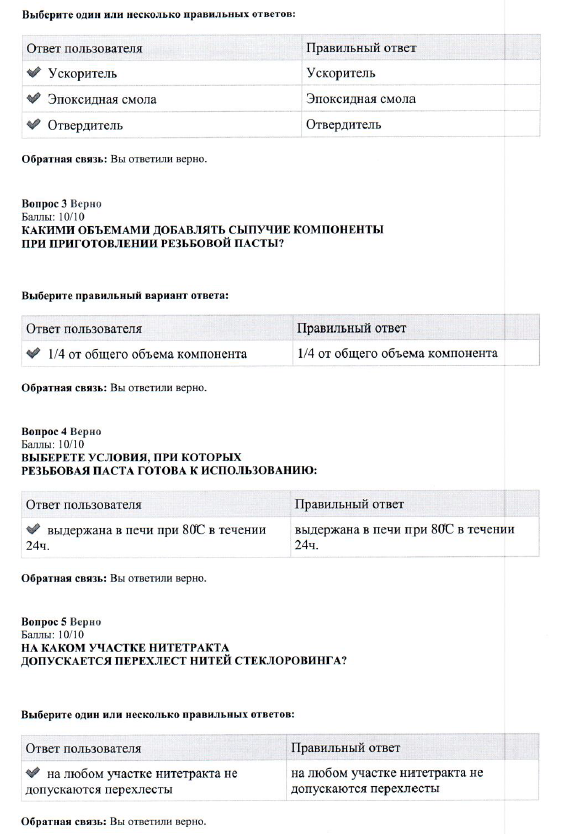 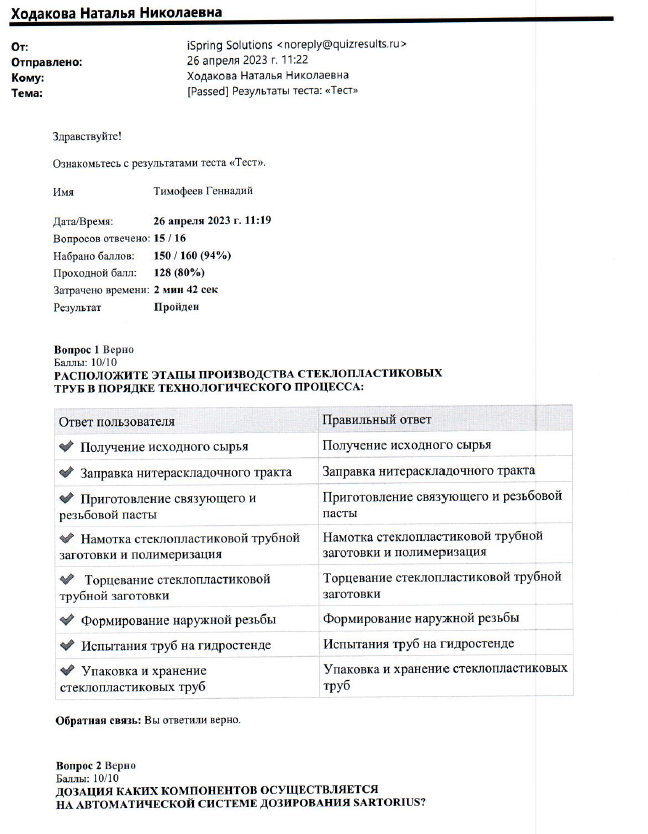 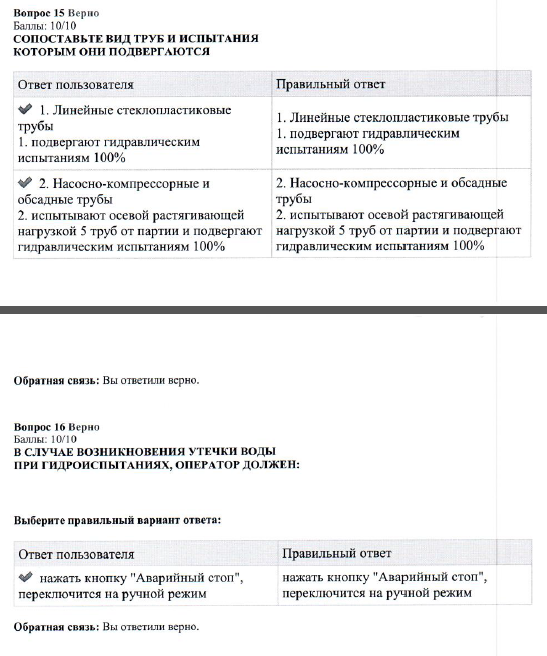 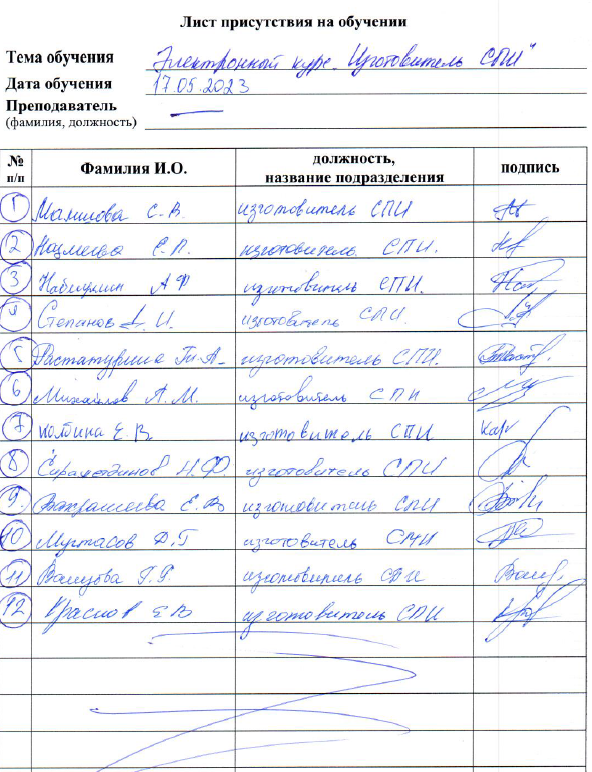 Пример тестирования
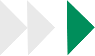 [Speaker Notes: Руководитель программы перечисляет пройденные в ФЦК программы обучения. Сколько работников обучено.]
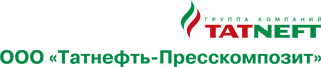 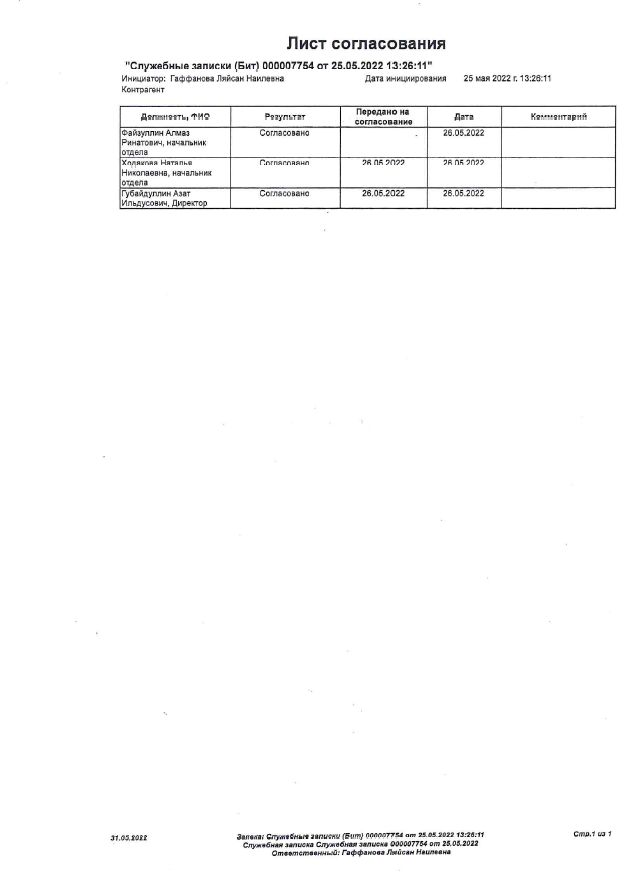 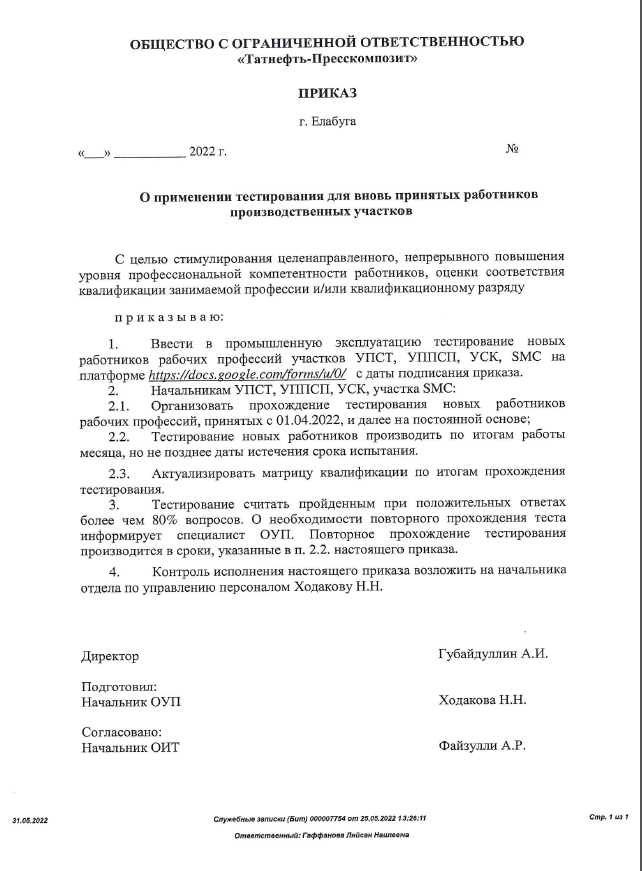 Тестирование проводится
с мая 2022 г.
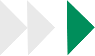 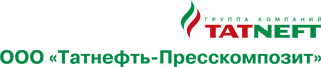 План обучения
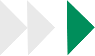 Реализованные мероприятия:

4. обозначены ответственные и сроки обучения в плане обучения (для ЦПСТ),
5. проводится обучение и оценка знаний/навыков каждого работника
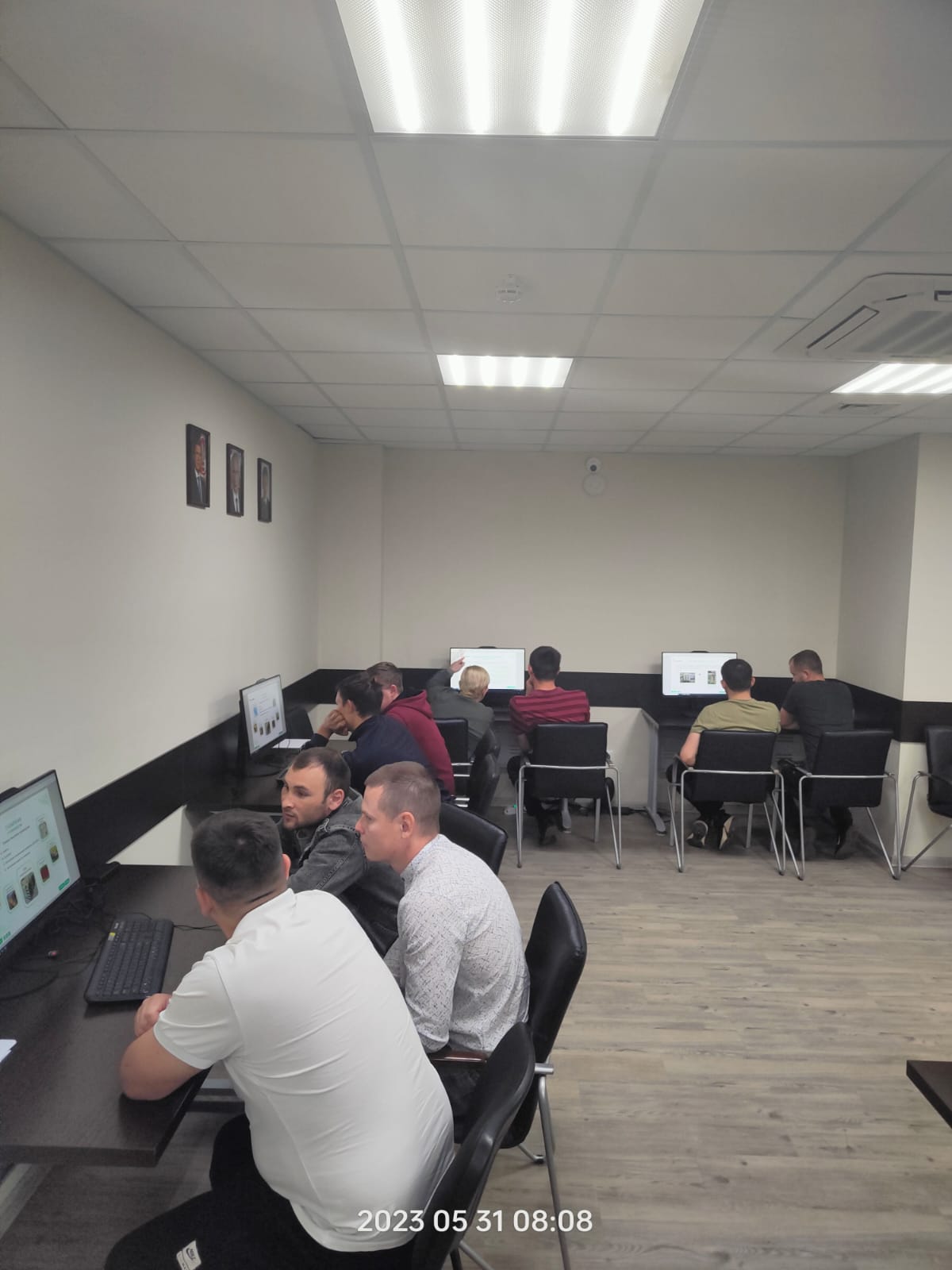 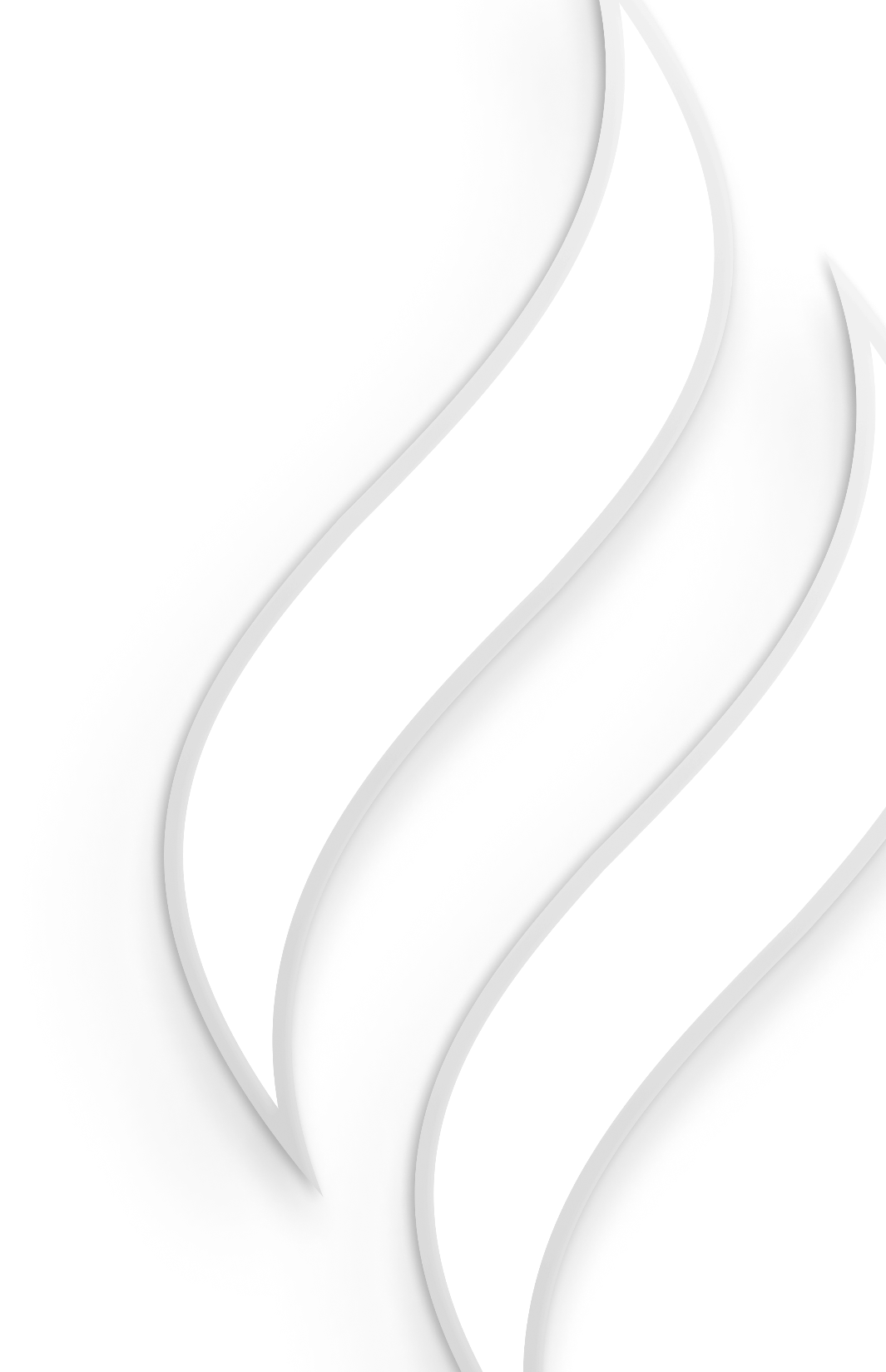 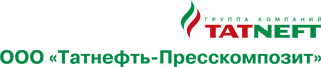 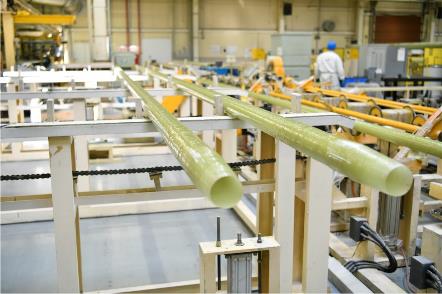 ПИЛОТНЫЙ ПРОЕКТ2 ЭТАП
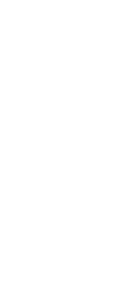 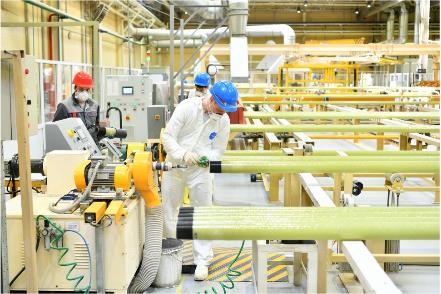 Работник – это зеркало. Показывает в работе то, что в них вкладываешь
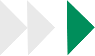 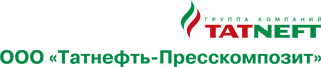 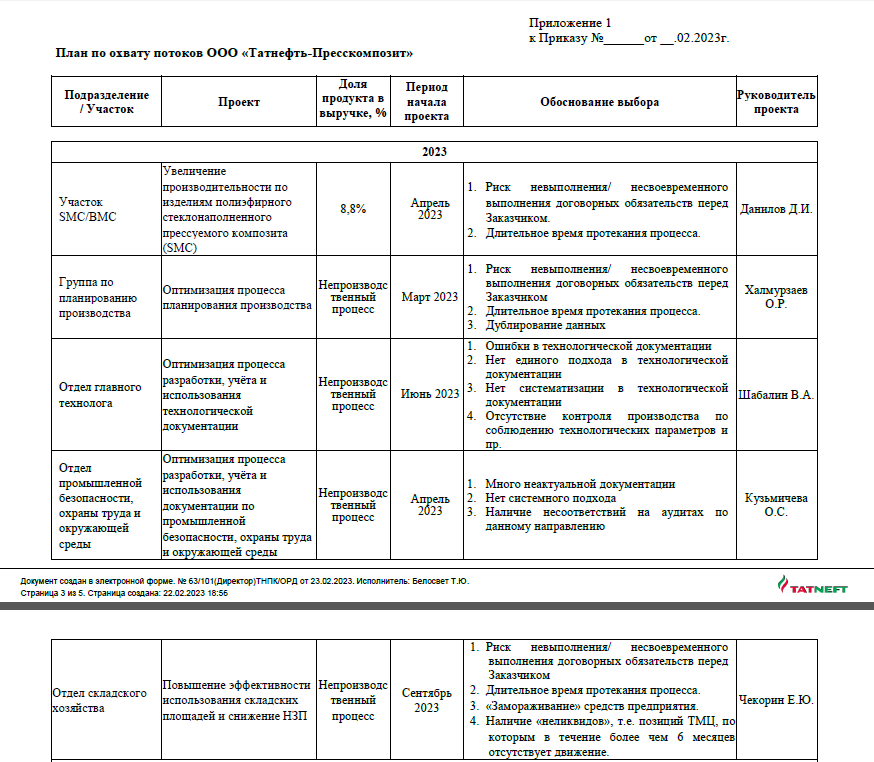 ТИРАЖИРОВАНИЕ
практики в ТНПК
В 2023 году 
1 производственный участок, 
4 офисных процесса ТНПК
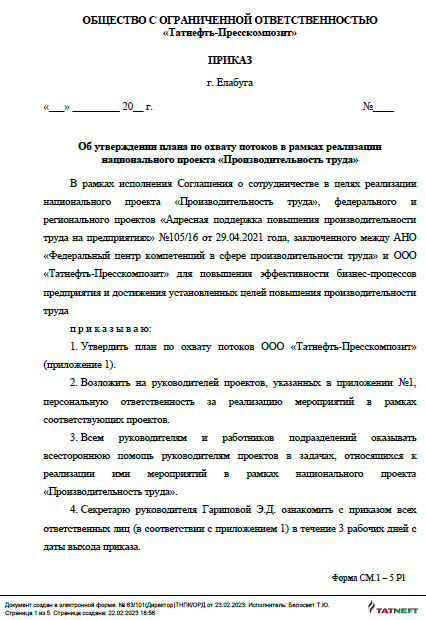 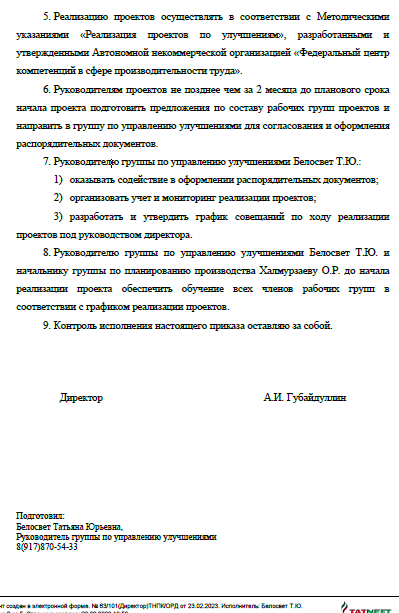 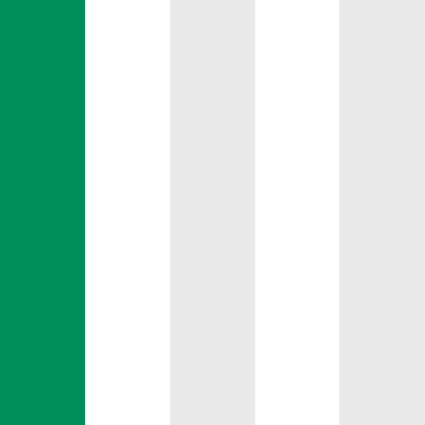 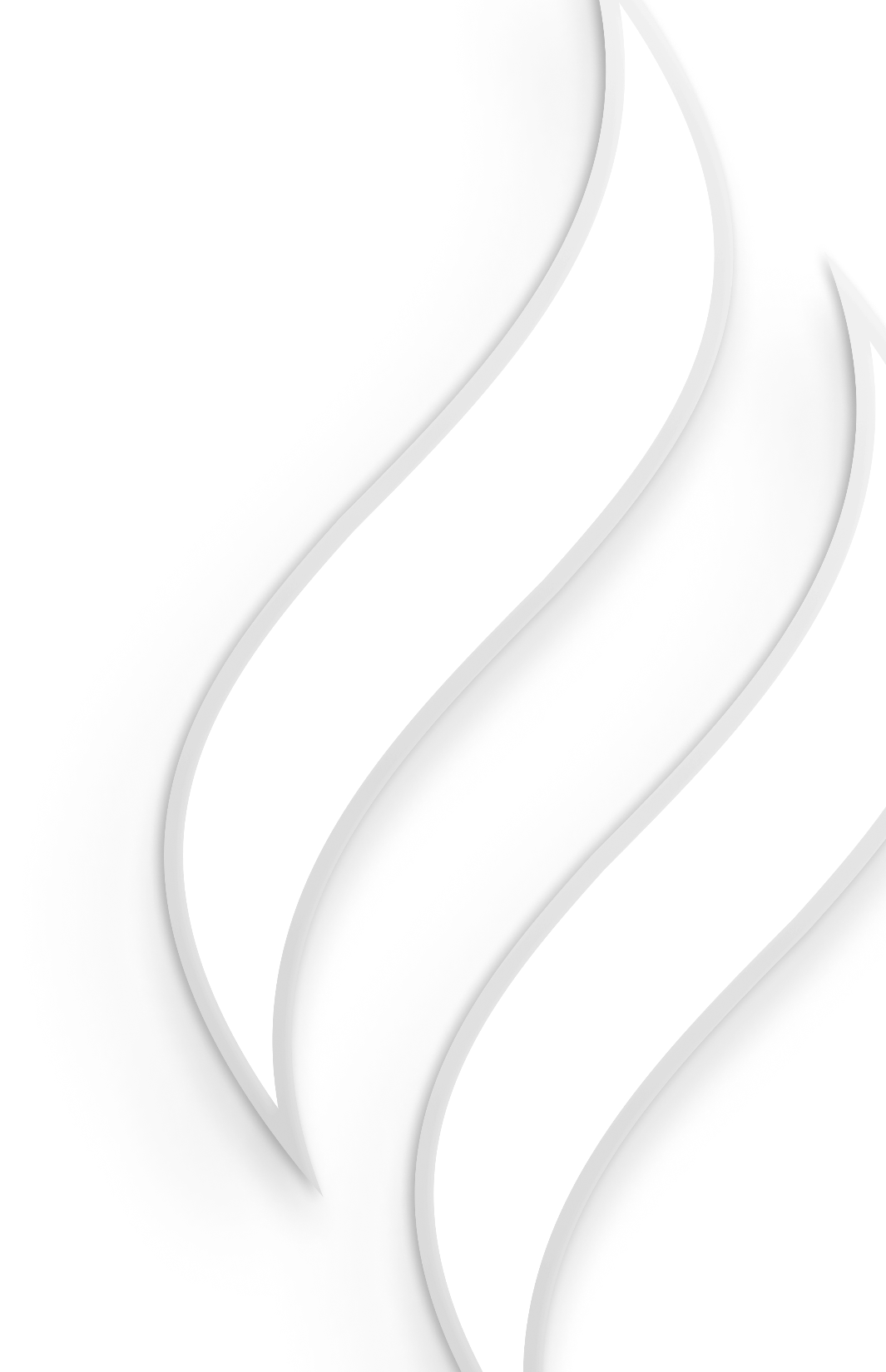 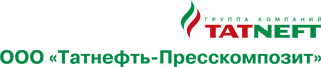 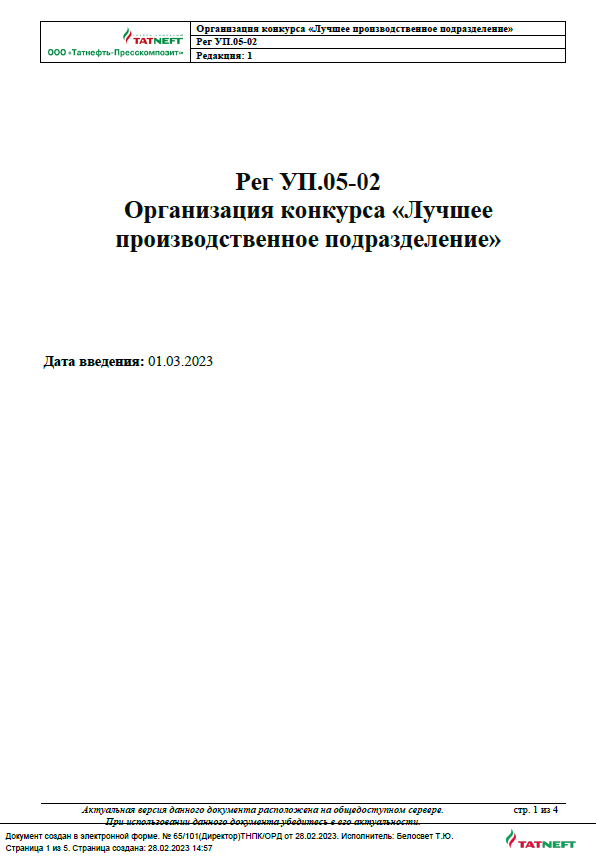 МОТИВАЦИЯ
Задача успешной компании состоит в том, чтобы её работники сами стали инициаторами перемен
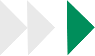 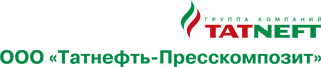 Для мотивации работников к изменениям/улучшениям внедрены и развиваются следующие мероприятия:
ведётся приём и рассмотрение кайдзен-предложений от всех работников,
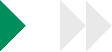 ведётся ежегодный отбор высоко результативных работников и их мотивация,
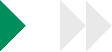 ежеквартально проводится конкурс «Лучший производственный участок»,
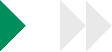 для мастеров производства предусмотрена специальная система мотивации.
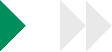 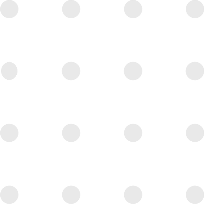 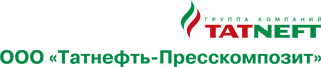 Конкурс подразделений производства
Критерии отбора:
отсутствие несчастных случаев на участке;
количество нарушений правил охраны труда;
количество выпущенной бракованной продукции;
отказ работы оборудования по вине работника участвующего подразделения;
количество персонала, участвующего в процессах совершенствования;
количество несоответствий, выявленных по вине работника участвующего подразделения;
оценка состояния рабочего места.
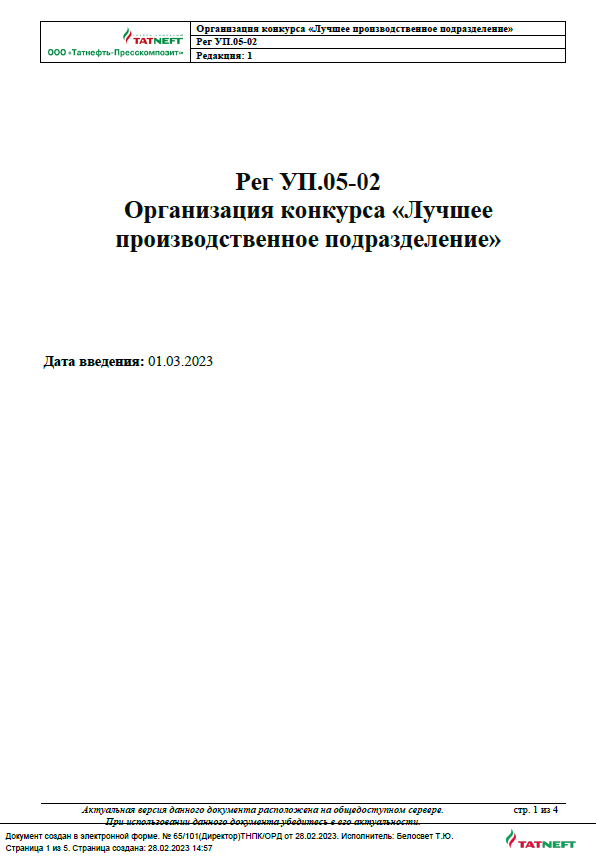 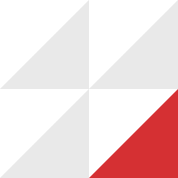 Условия вознаграждения:
присвоение звания «Лучшее производственное подразделение» с вручением переходящего кубка победителя;
присвоение звания «Временно отстающий» с вручением переходящего знака аутсайдера.
[Speaker Notes: *опционально. Руководитель программы рассказывает о запуске системы предложений по улучшениям. 
Что это такое, как подать свою идею
Вознаграждение, его размер и критерии получения
Привести пример реального ППУ, если уже есть. Если еще нет – объяснить принципы, на основании которых формируется ППУ на конкретном примере рабочего места с пилотного потока.
Шагги:1.]
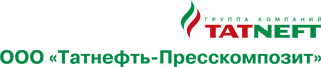 Кайдзен-предложения
Основание:
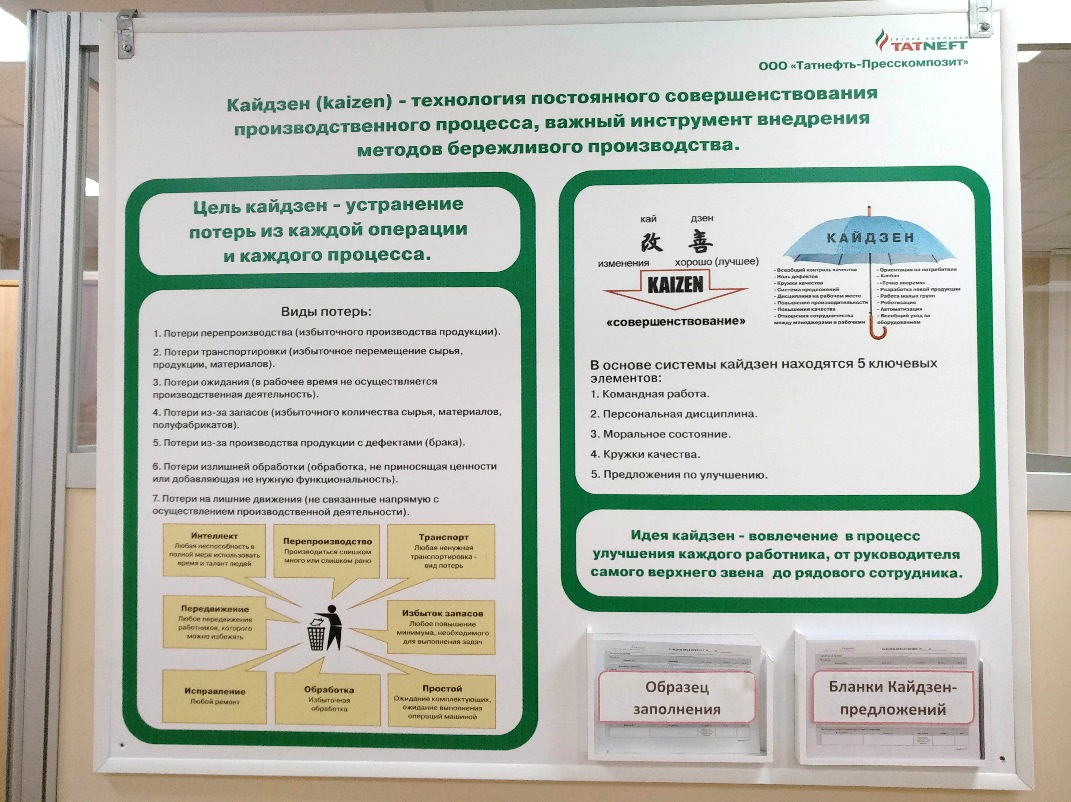 СТО-10.3-01-2019 Стандарт организации о порядке подачи, рассмотрения и реализации кайдзен-предложений.
Цель:
вовлечение работников в процесс непрерывного 
     улучшения процессов,
снижение всех видов потерь,
повышение качества продукции,
поддержание процессов.
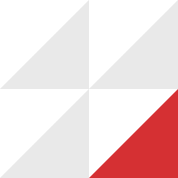 !
Кайдзен-предложение может подать ЛЮБОЙ работник предприятия!!!

За КАЖНОЕ кайдзен-предложение выплачивается вознаграждение
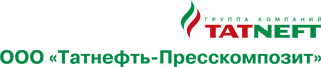 Кайдзен-предложения
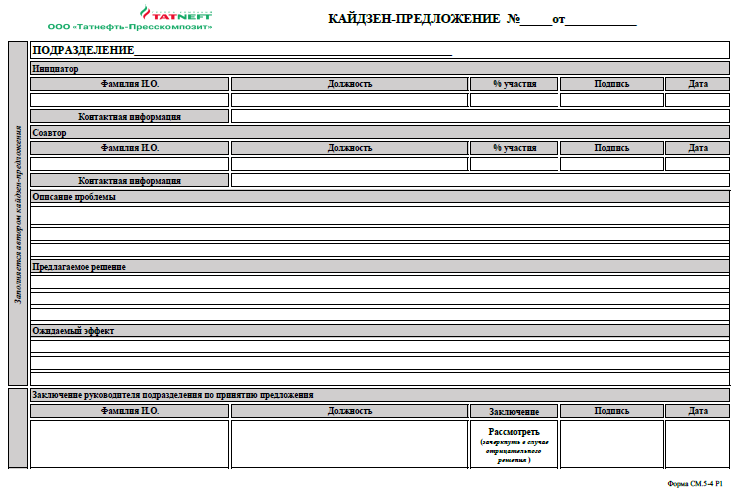 Вид потери определяется 
для каждого 
кайдзен-предложения
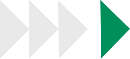 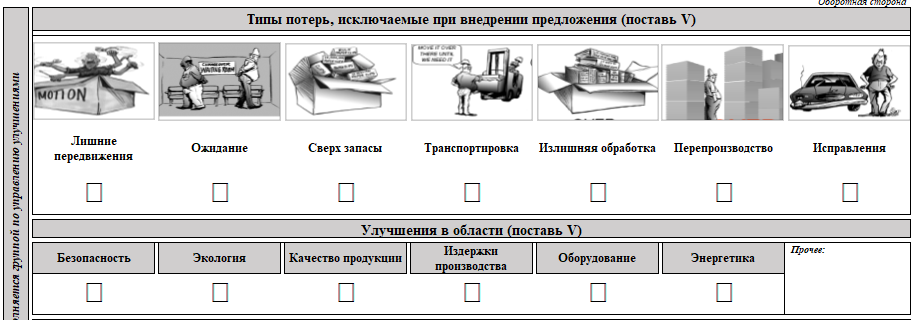 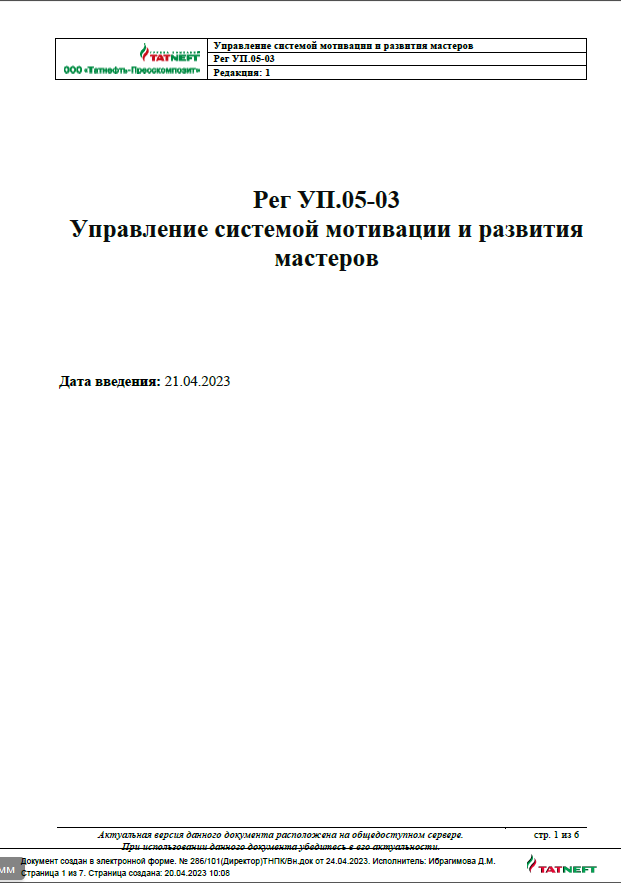 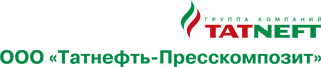 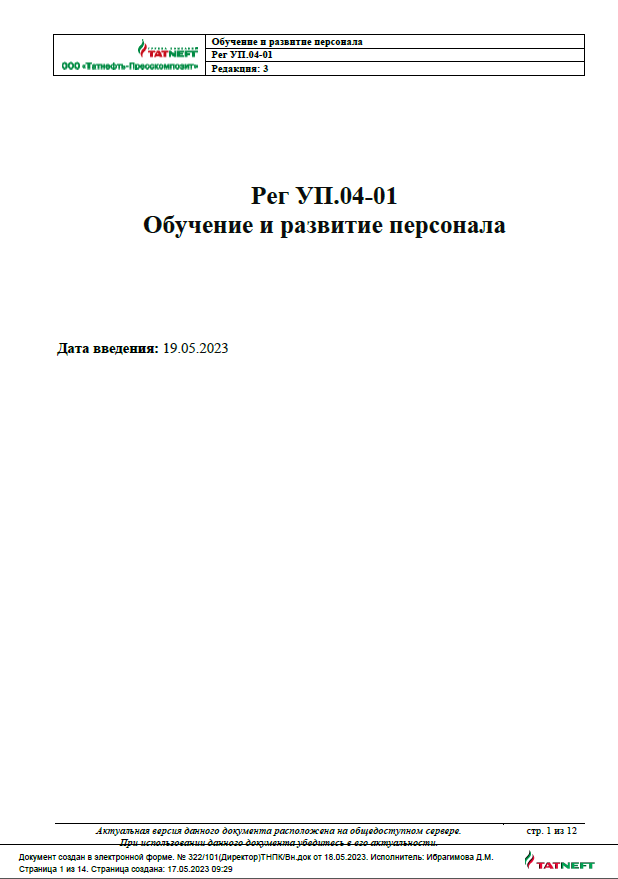 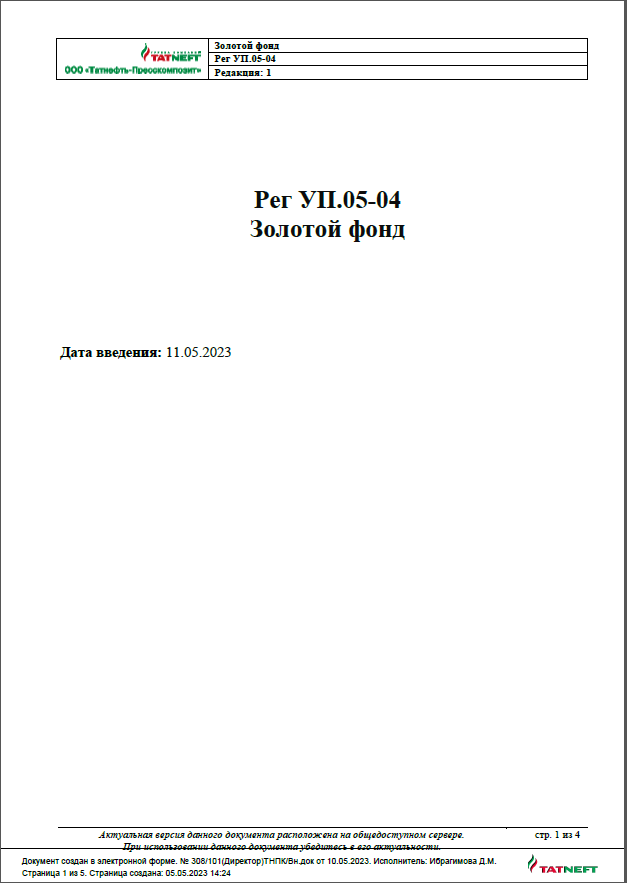 для мастеров производства
предусмотрена
специальная система мотивации
предусмотрено обучение и развитие
работников (в т.ч. новых)
ведётся ежегодный отбор высоко результативных работников и их мотивация
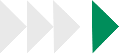 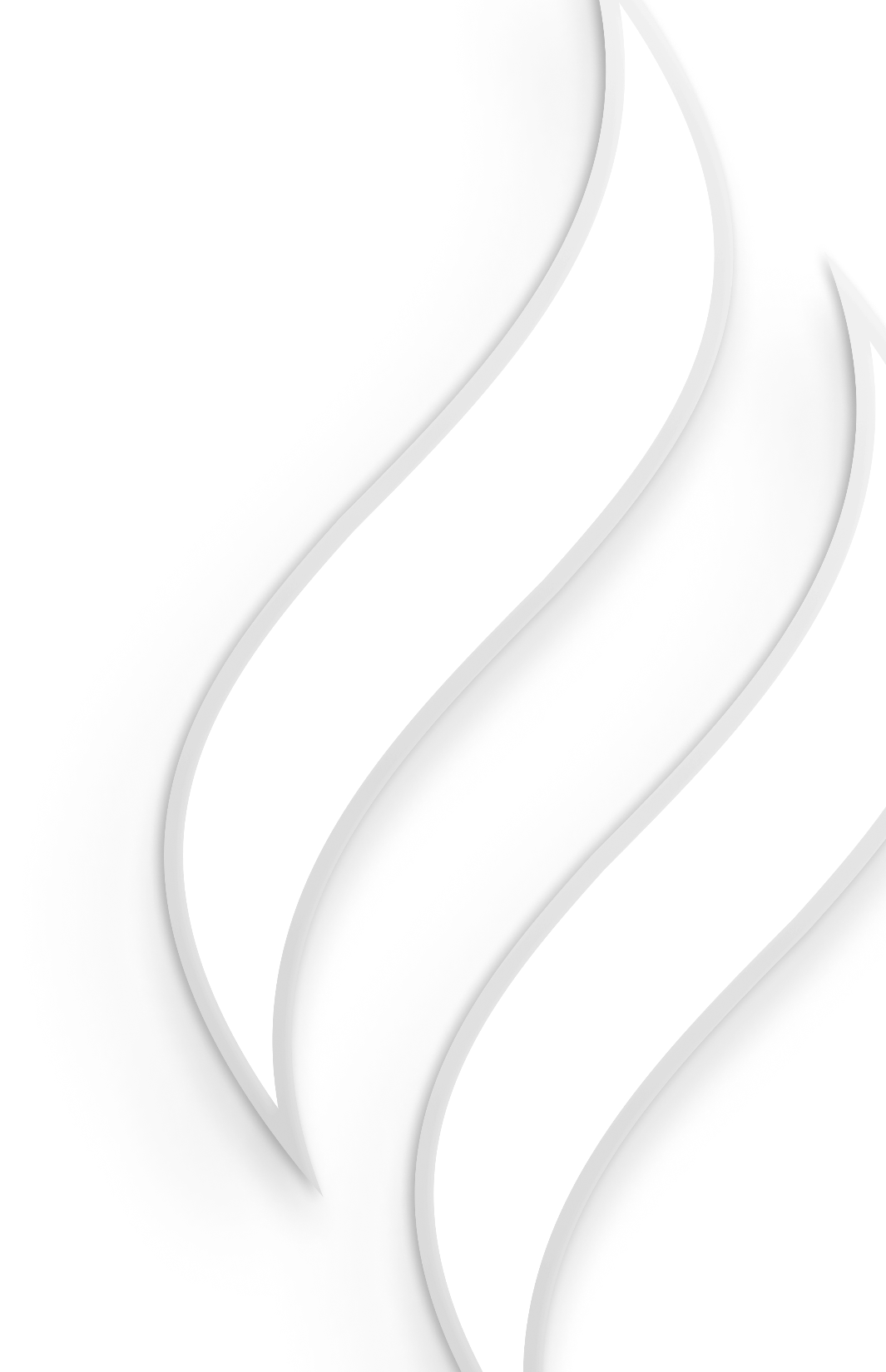 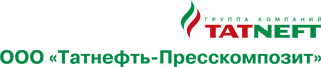 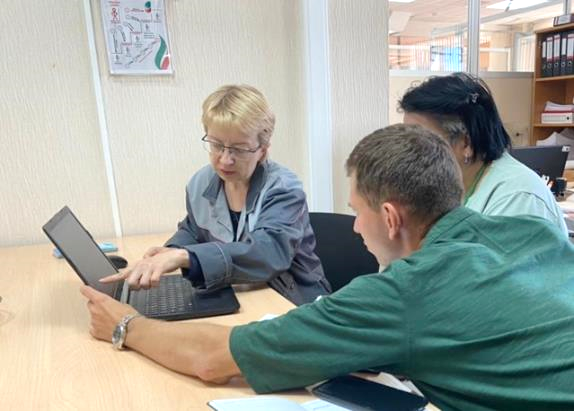 ОБУЧЕНИЕ И ИНФОРМИРОВАНИЕ ТРЕНЕРАМИ ТНПК
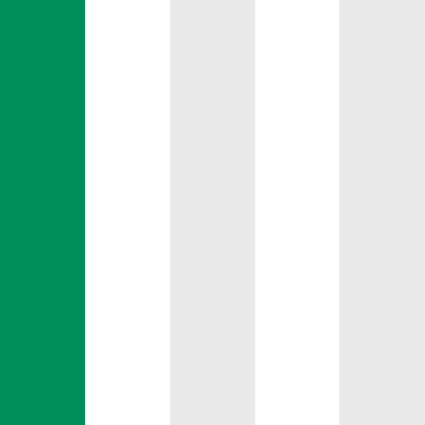 А кто говорил, что будет легко? 
Чем труднее, тем интереснее
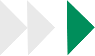 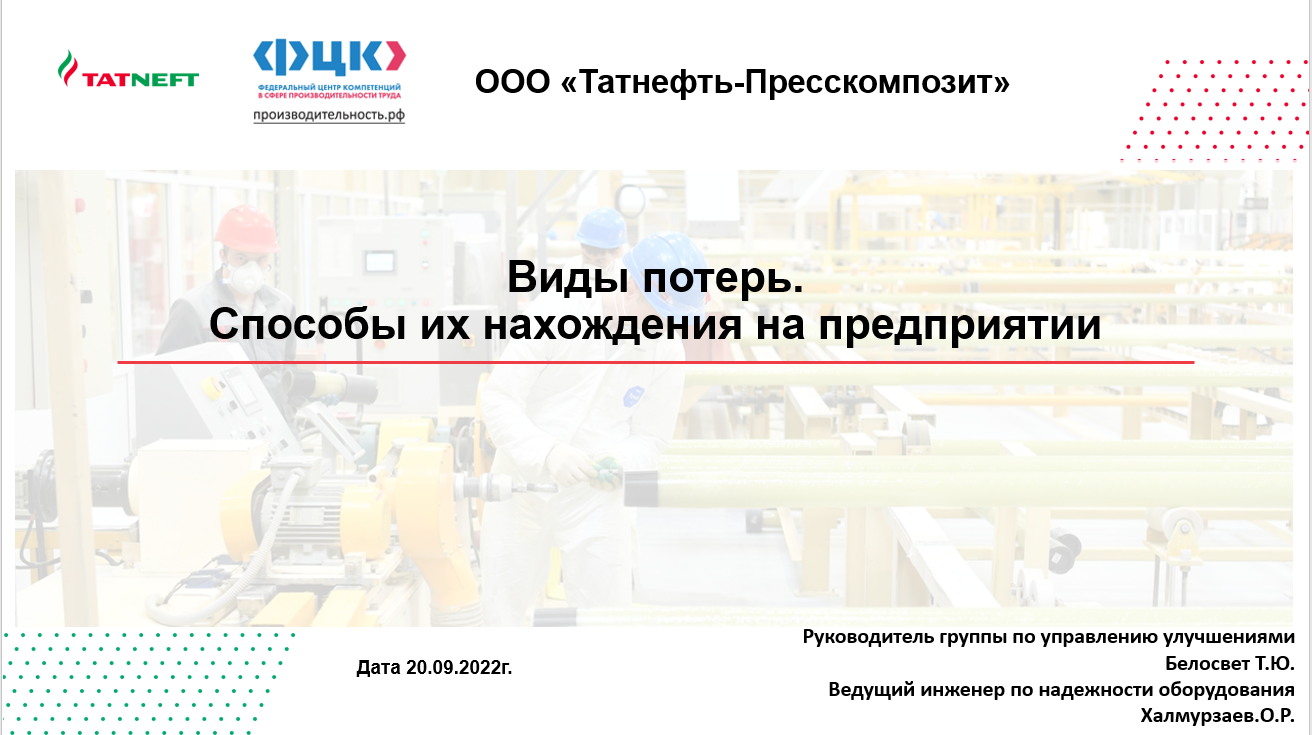 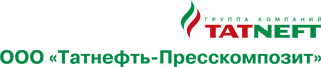 Внутренние тренеры в рамках проекта ФЦК сертифицированы по темам:
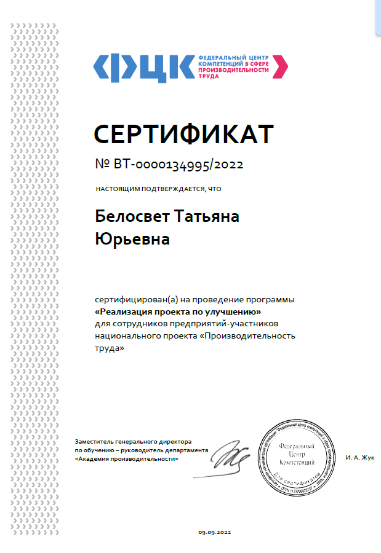 Основы бережливого производства

Реализация проекта по улучшению

Система 5С на производстве

Картирование

Производственный анализ
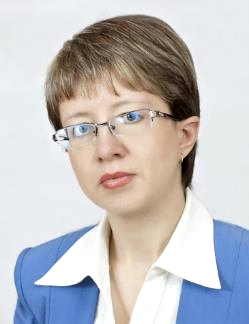 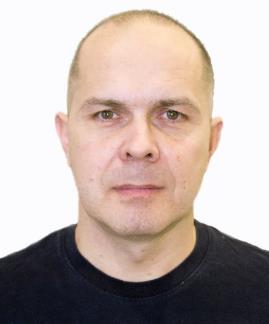 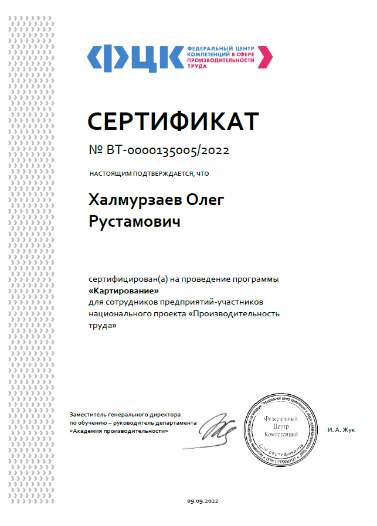 Олег 
Халмурзаев
Татьяна
Белосвет
[Speaker Notes: Руководитель программы представляет внутренних тренеров, которые помогут распространить успех на все предприятие:
- рассказывает кто они;
- каким программам будут учить;
- как будет проходить обучение, как попасть в группу (как можно записаться)]
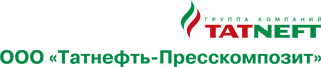 Т.к. в ТНПК внедряются требования ISO и специфические требования потребителей, то было принято решение – расширить перечень тем, обязательных по ФЦК. Дополнено темами, которые обязательны для применения в работе.
Внутренние тренеры дополнили обучение руководителей и специалистов темами:
PDCA
SMART-система постановки целей
Poka-yokа, jidoka
ANDON, Alert
Бутылочное горлышко
Риски процесса. Риски по безопасности труда и охраны здоровья. Экологические аспекты
Причина - человеческий фактор
Требование.  Несоответствия. «5 почему?». Планы КиПД. 
Аудиты и последствия
[Speaker Notes: Руководитель программы представляет внутренних тренеров, которые помогут распространить успех на все предприятие:
- рассказывает кто они;
- каким программам будут учить;
- как будет проходить обучение, как попасть в группу (как можно записаться)]
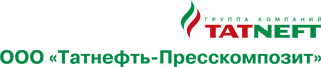 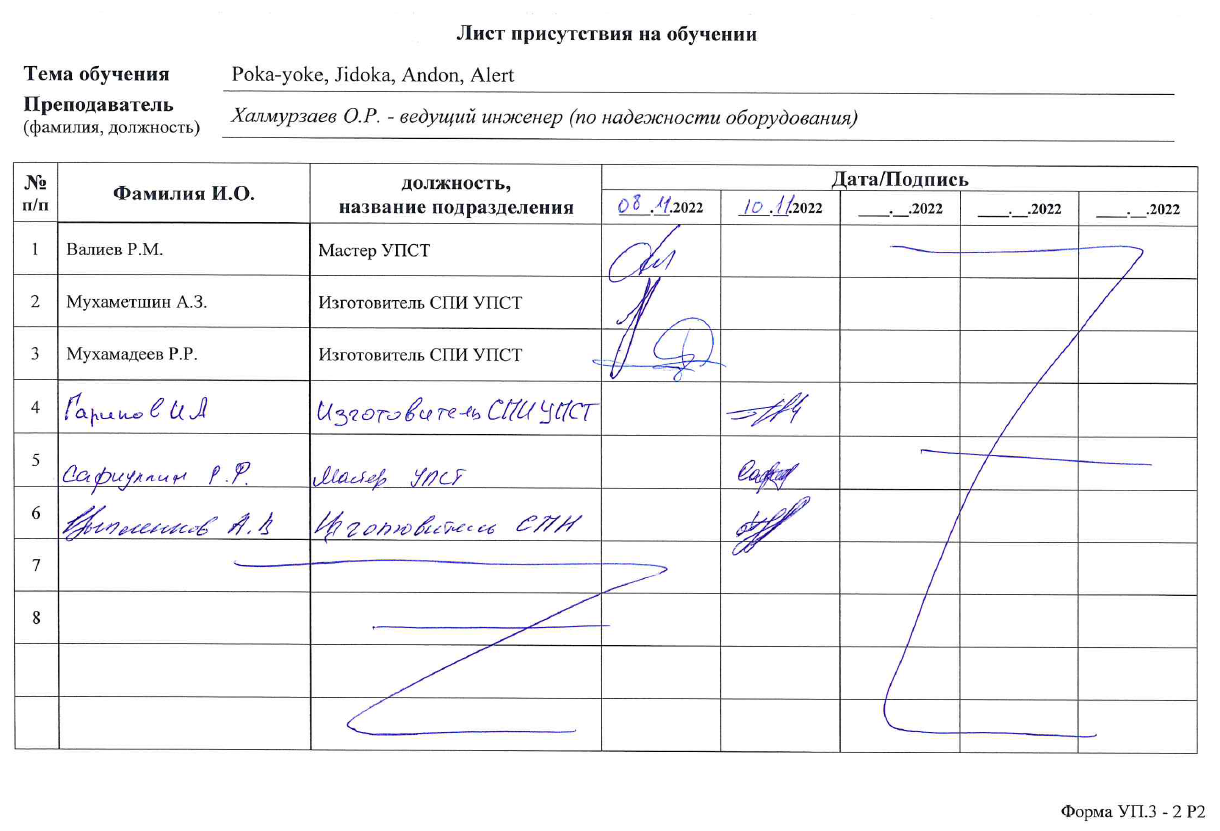 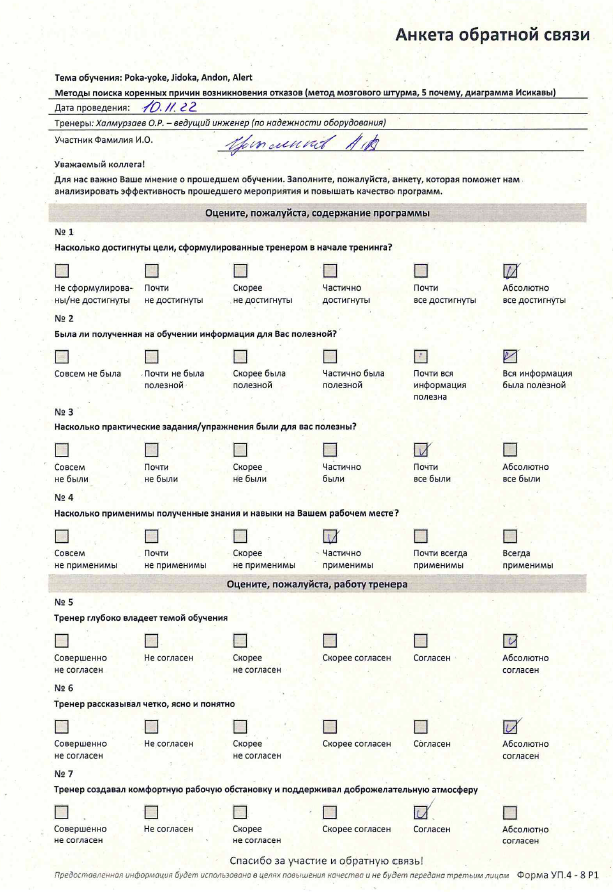 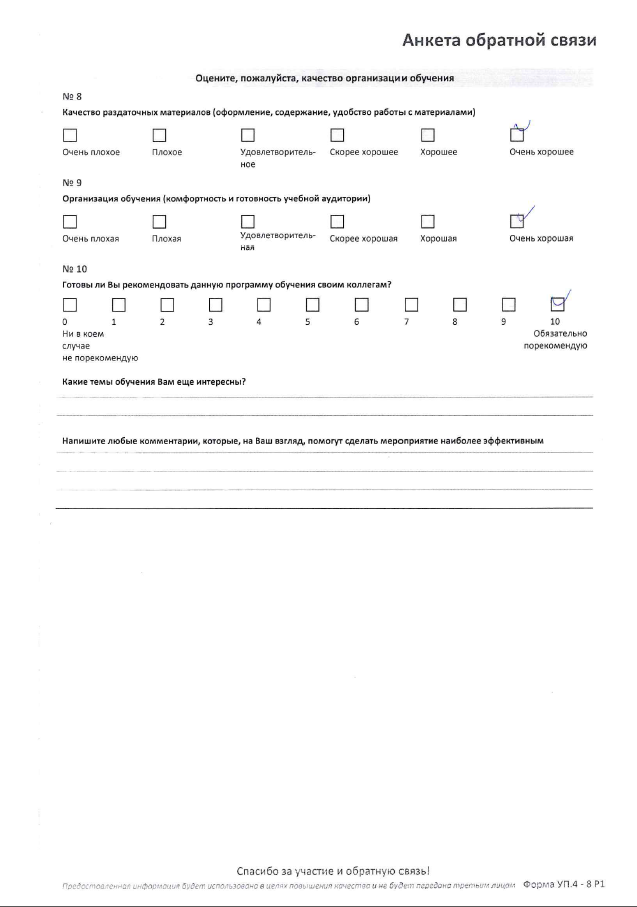 Примечание. УПСТ - это ЦПСТ. Позже было переименование участка в цех
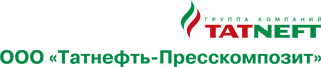 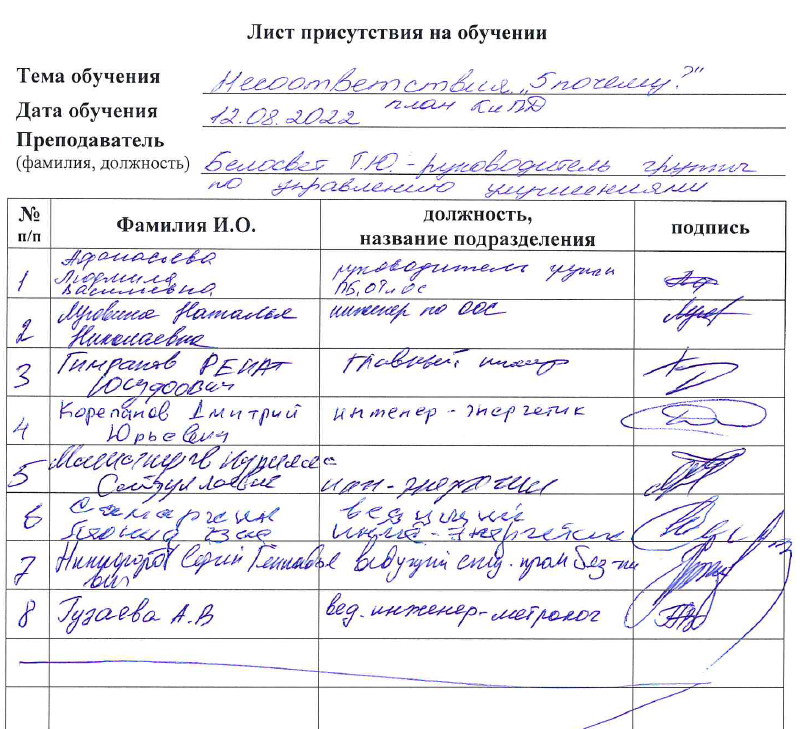 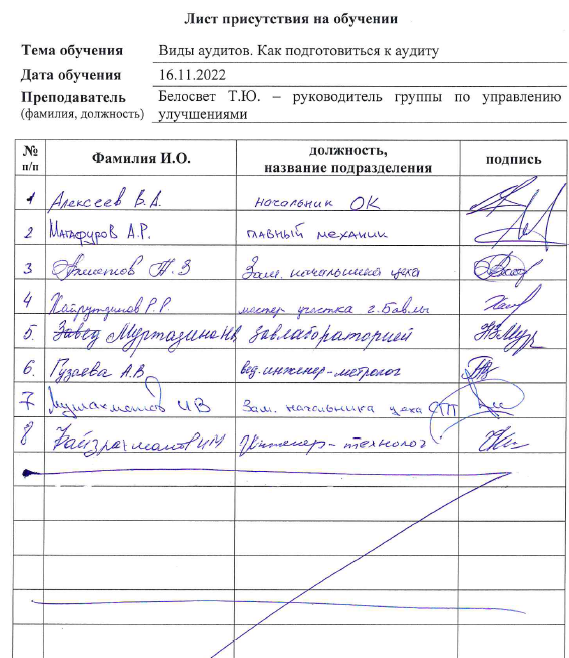 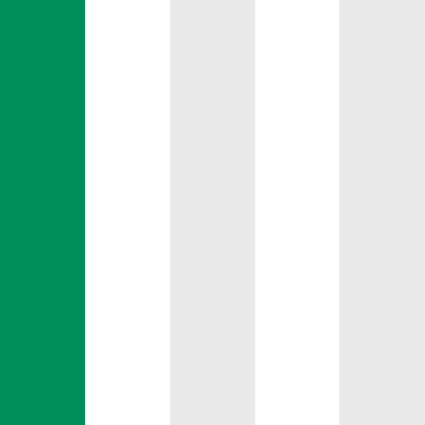 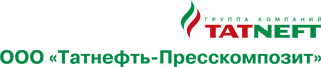 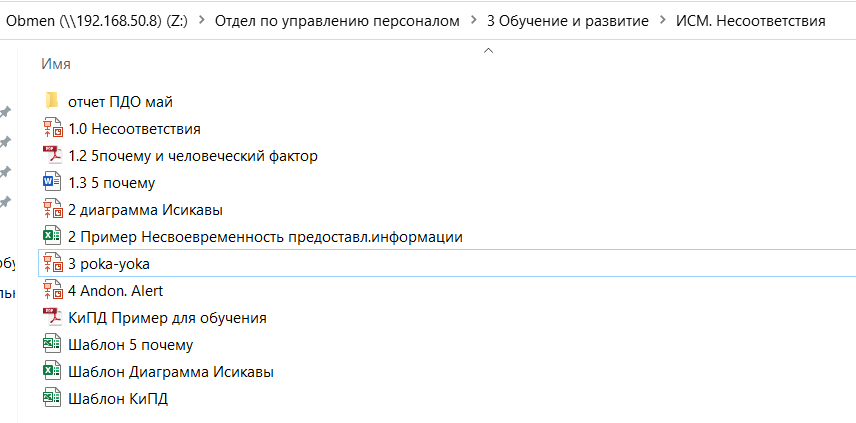 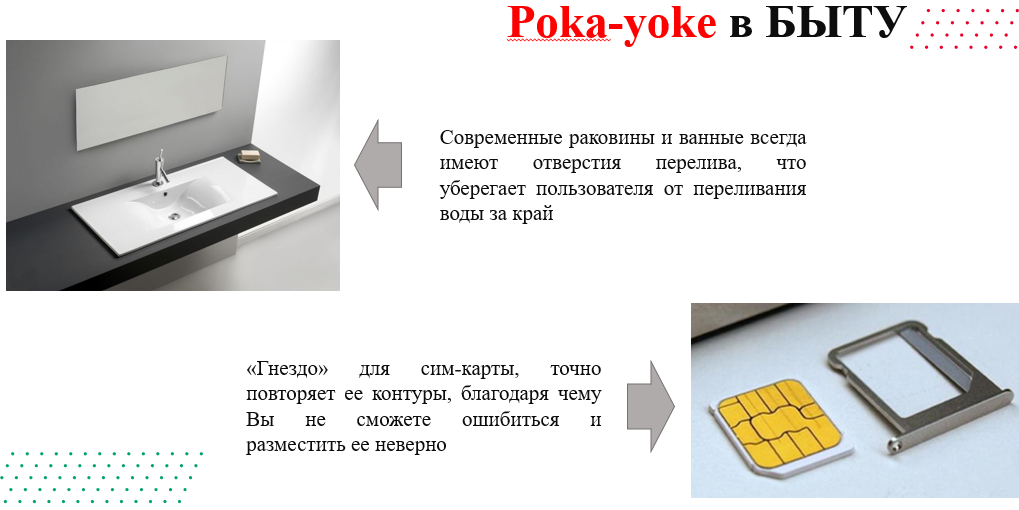 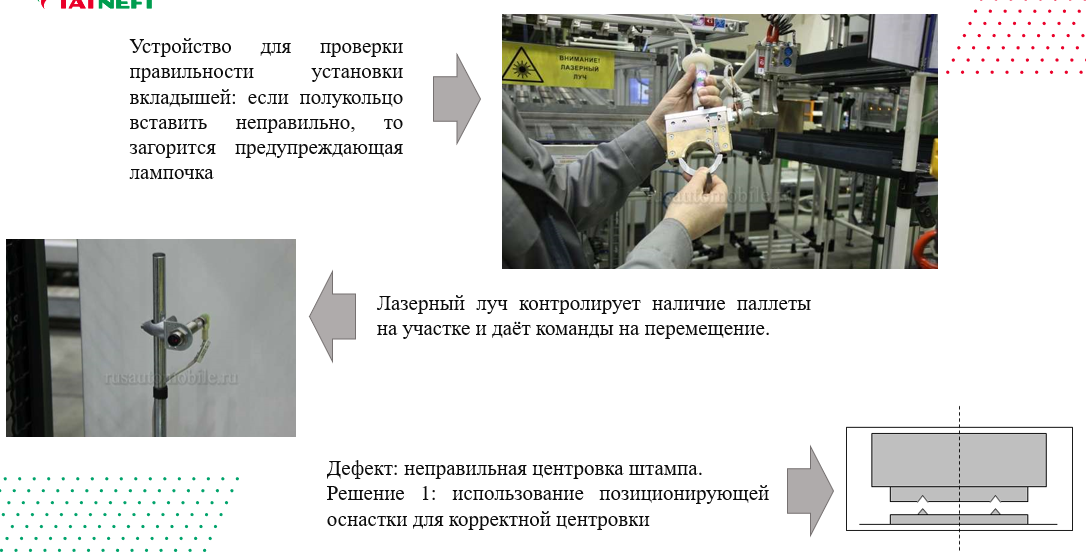 Пример презентации по теме «Poka-yoke
Все обучающие презентации доступны работникам в любое время – они выложены на общедоступном диске
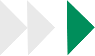 [Speaker Notes: Руководитель программы представляет внутренних тренеров, которые помогут распространить успех на все предприятие:
- рассказывает кто они;
- каким программам будут учить;
- как будет проходить обучение, как попасть в группу (как можно записаться)]
Информационная рассылкакак ещё один способ доведения/закрепления информации
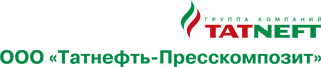 Минутка ИСМ!
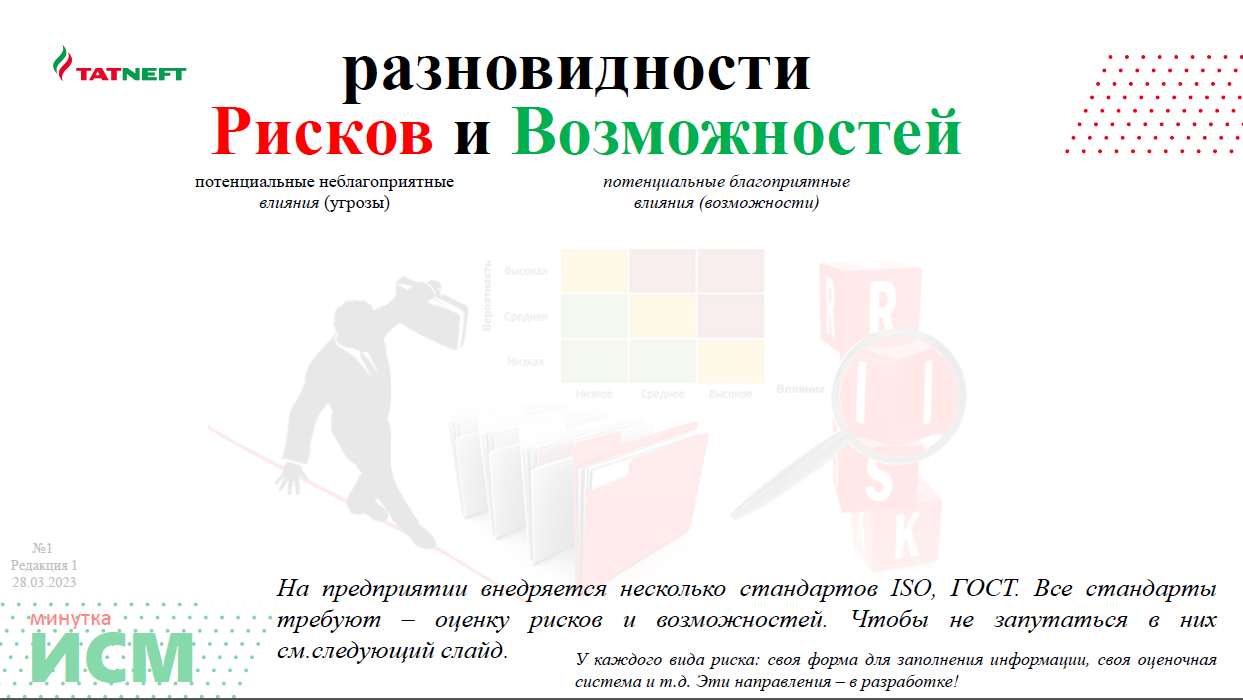 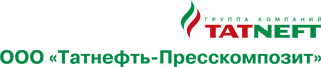 На предприятии с 28.03.2023 стартовала информационная рассылка от внутренних тренеров. 

Цель: кратко информировать о чём-то новом, о наболевшем, ещё раз напомнить о важном и т.д.
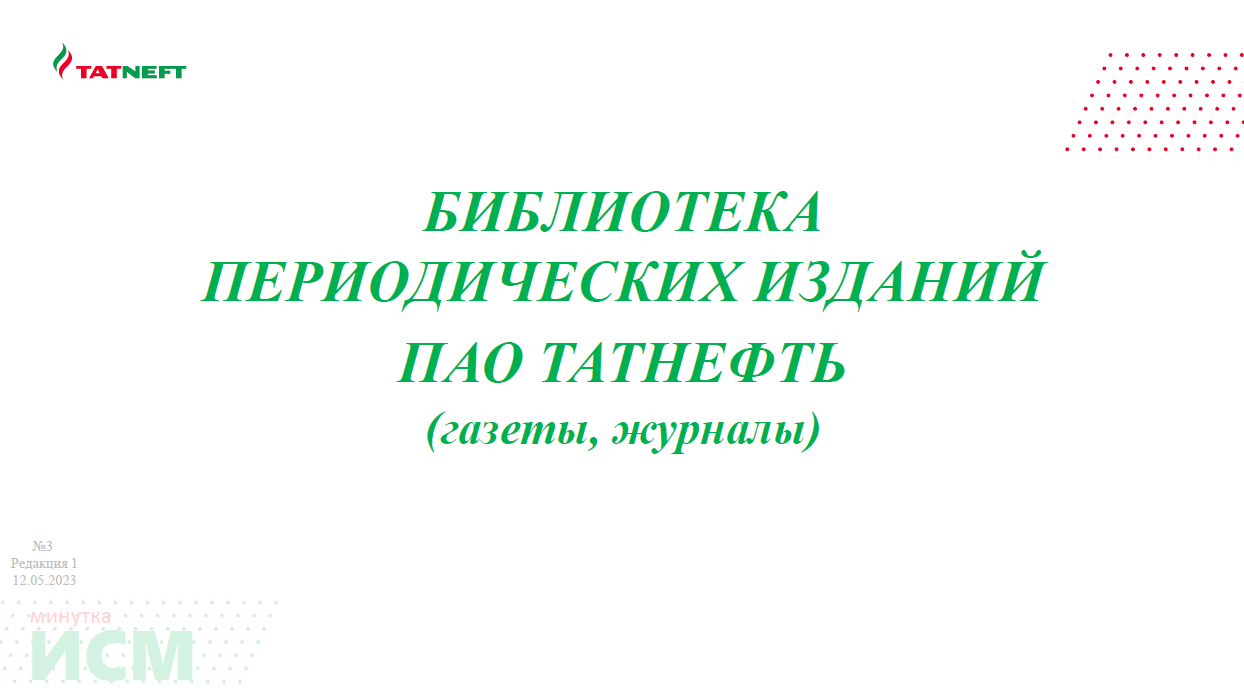 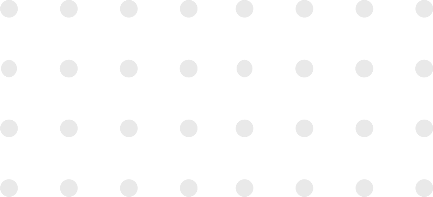 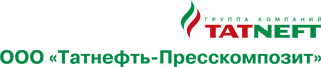 В темах рассылки не только очень актуальные и важные темы как
РИСКИ и ВОЗМОЖНОСТИ, но…
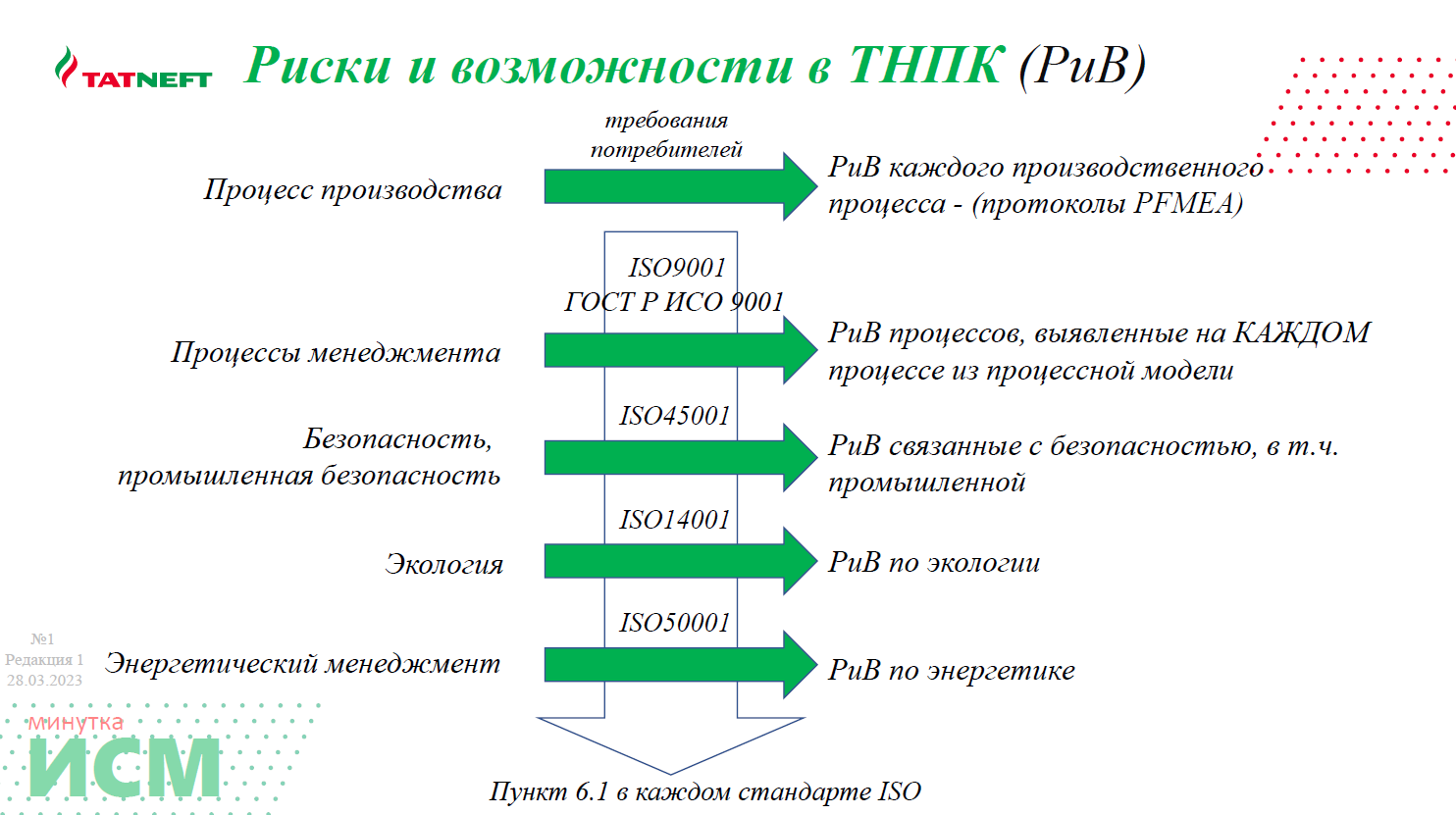 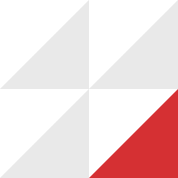 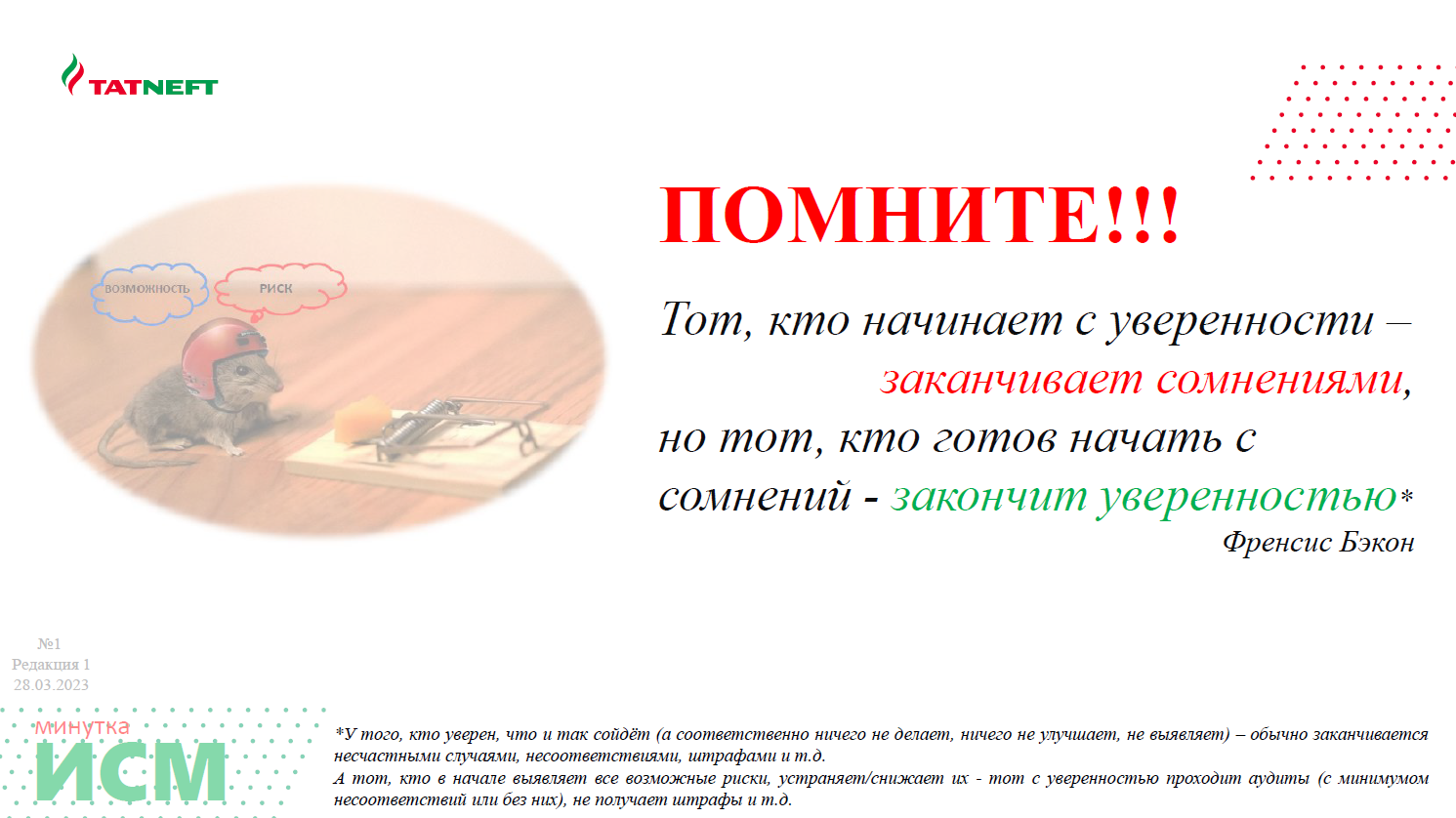 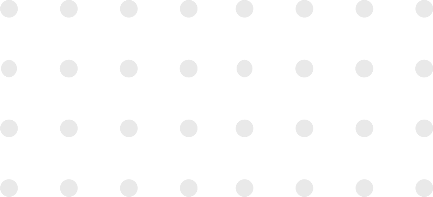 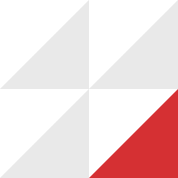 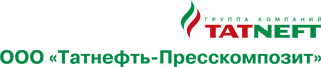 …и ознакомительные.
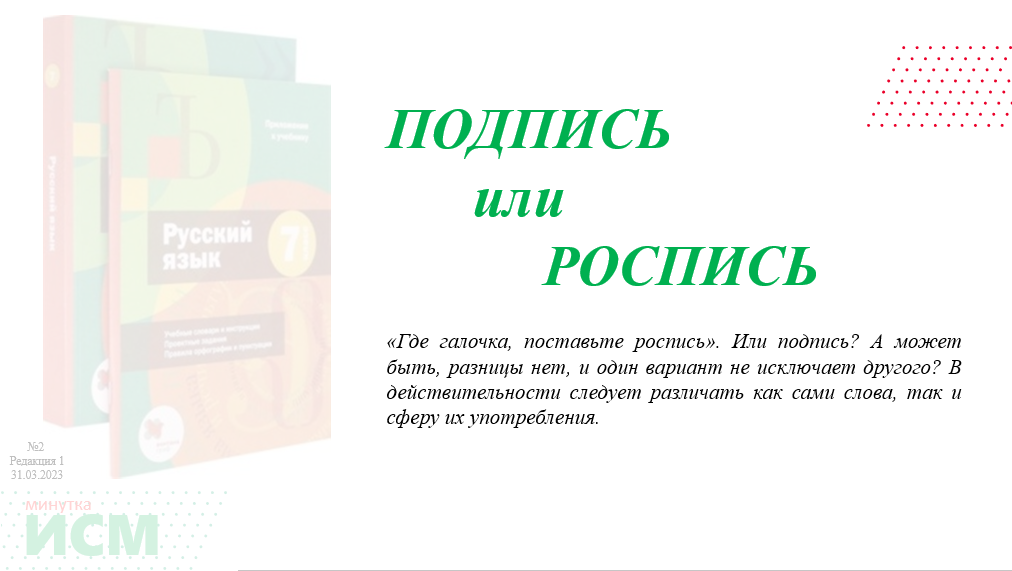 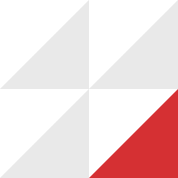 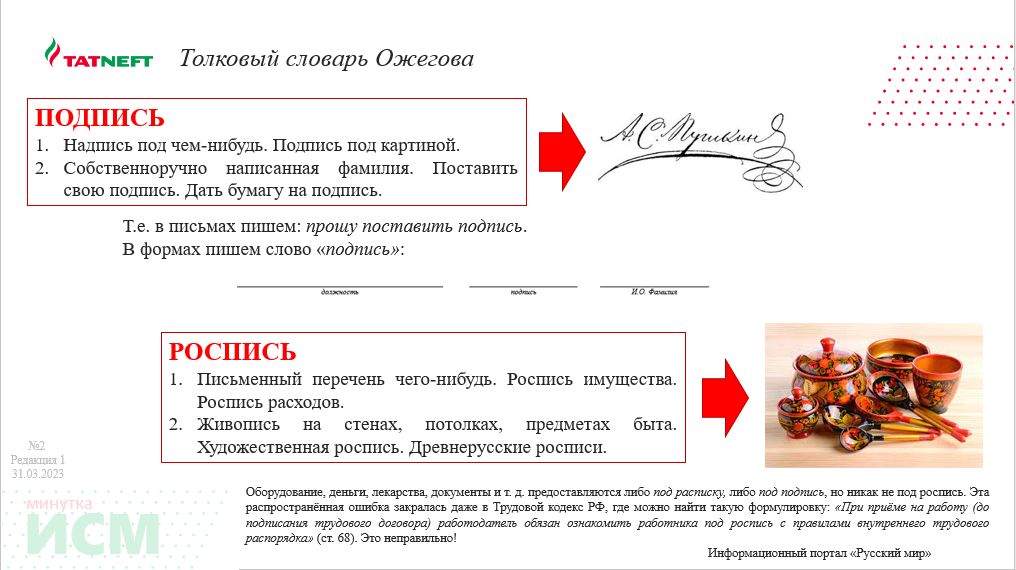 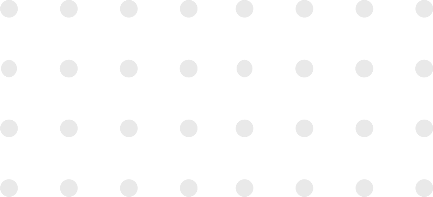 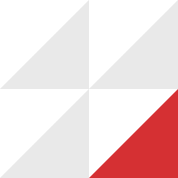 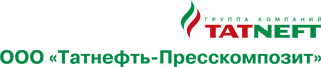 Информация для работников
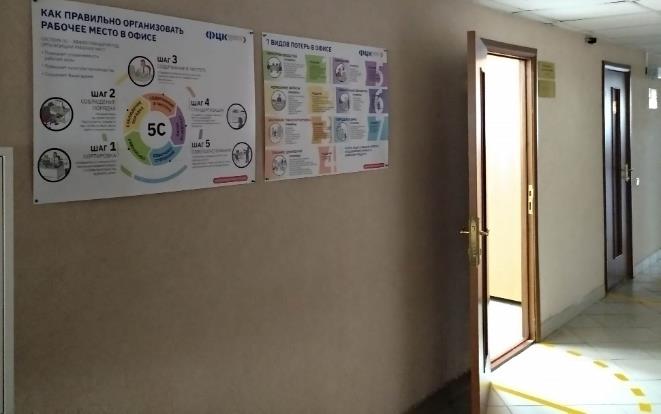 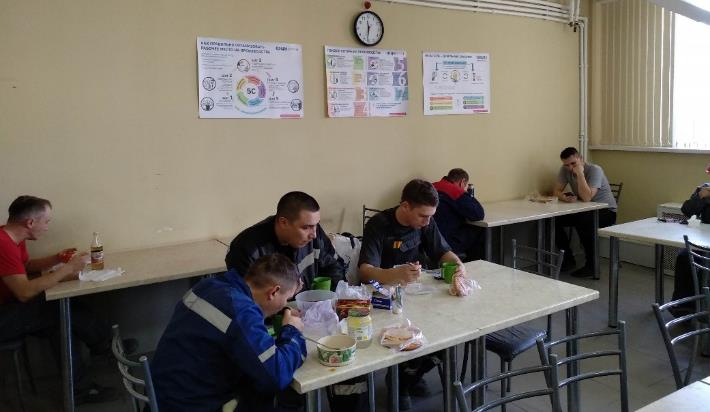 2 этаж – коридор АБК1
столовая АБК2
Где найти информацию?
Электронная 
рассылка
Корпоративная электронная почта
Информационные
плакатыВ помещениях
TV информирование
Холл и столовая АБК-2
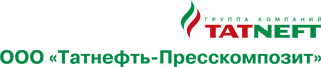 Информация для работников
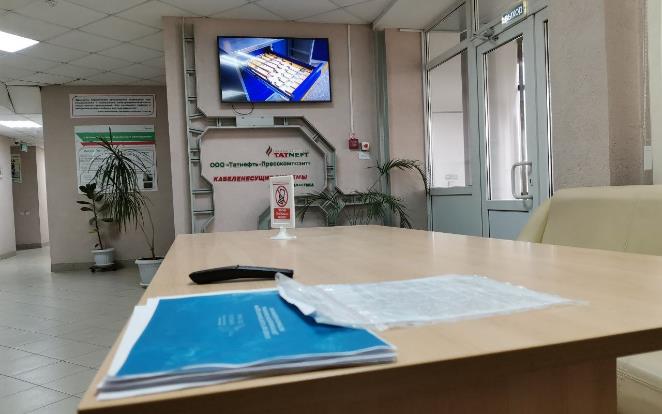 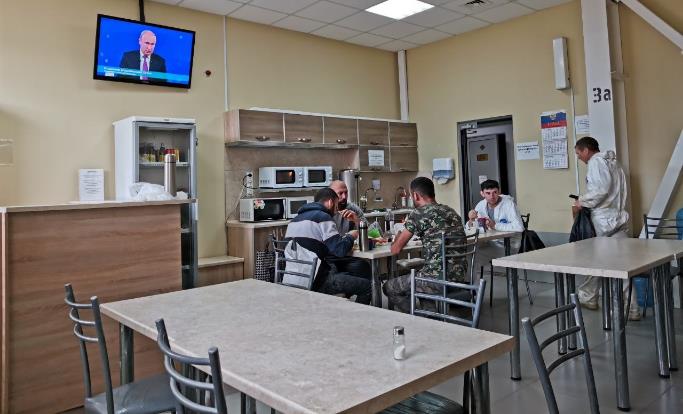 холл АБК1
столовая АБК2
Где найти информацию?
Электронная 
рассылка
Корпоративная электронная почта
Информационные
плакатыВ помещениях
TV информирование
Холл и столовая АБК-2
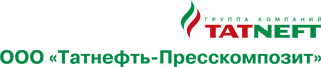 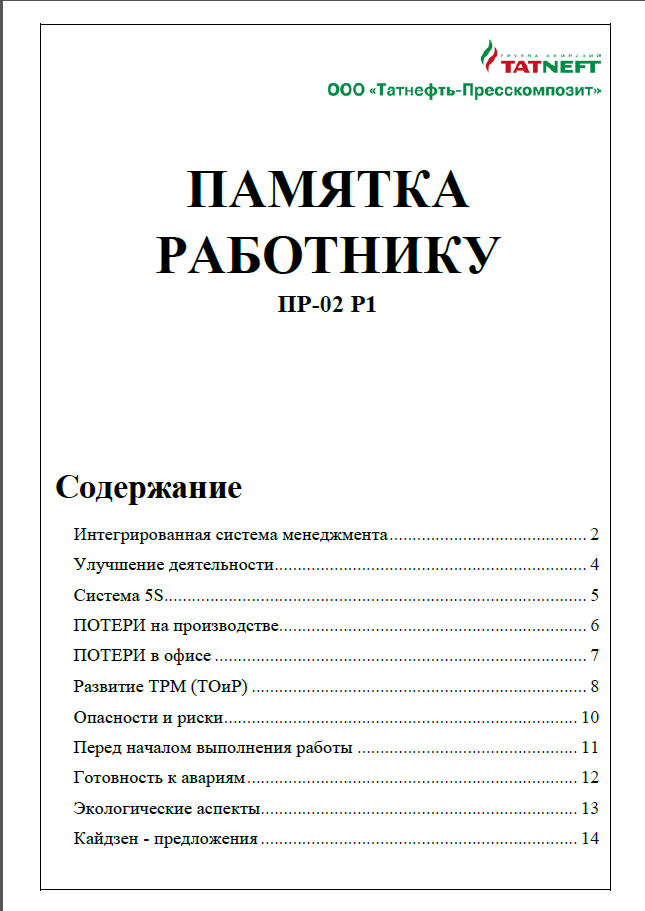 Памятка работнику
В разработке
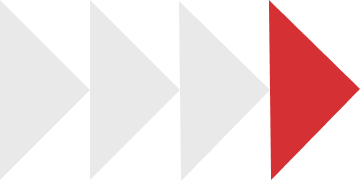 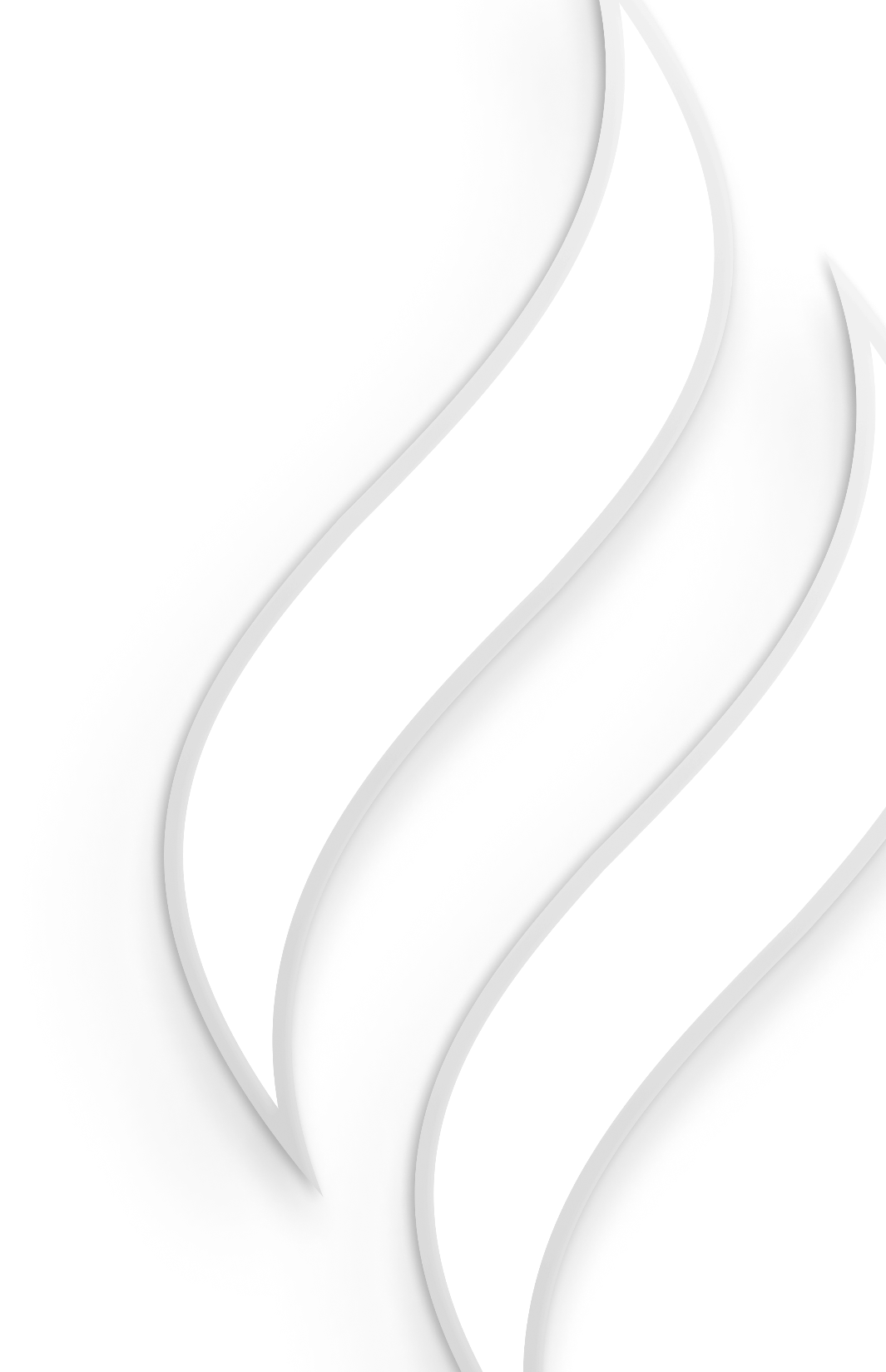 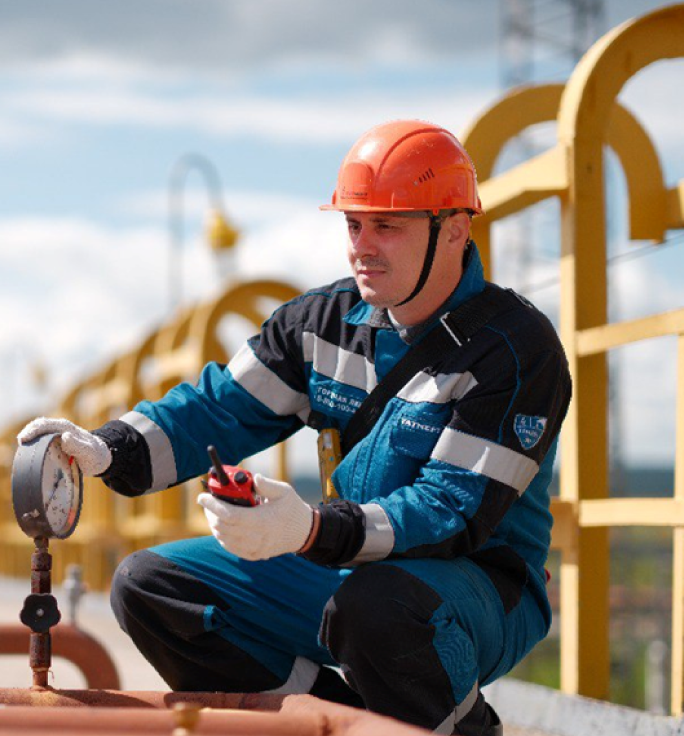 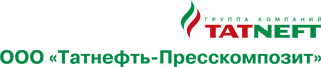 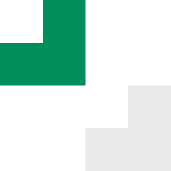 ТИРАЖИРОВАНИЕ
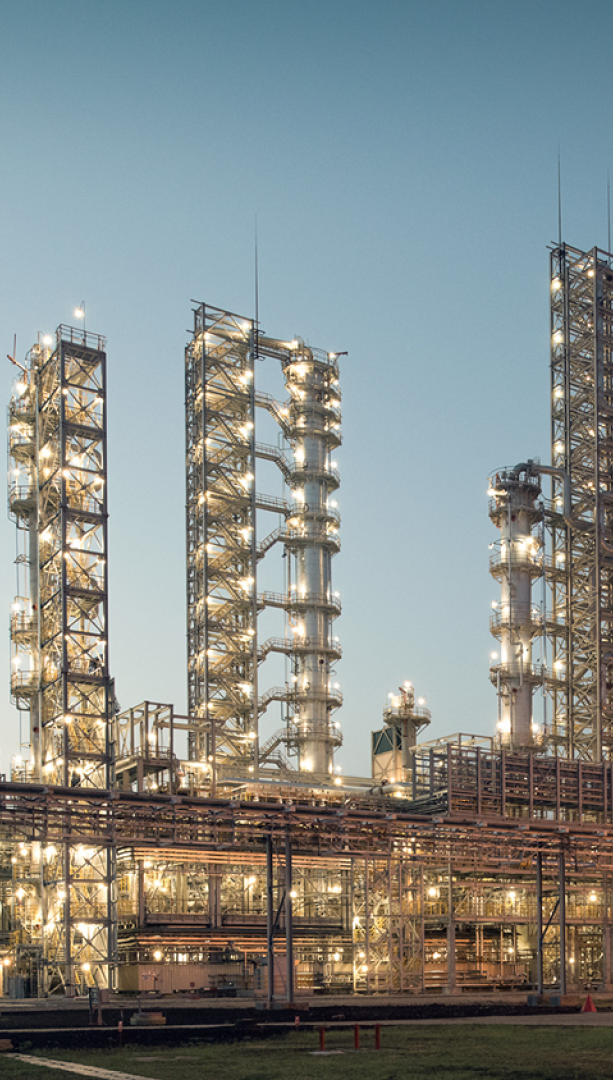 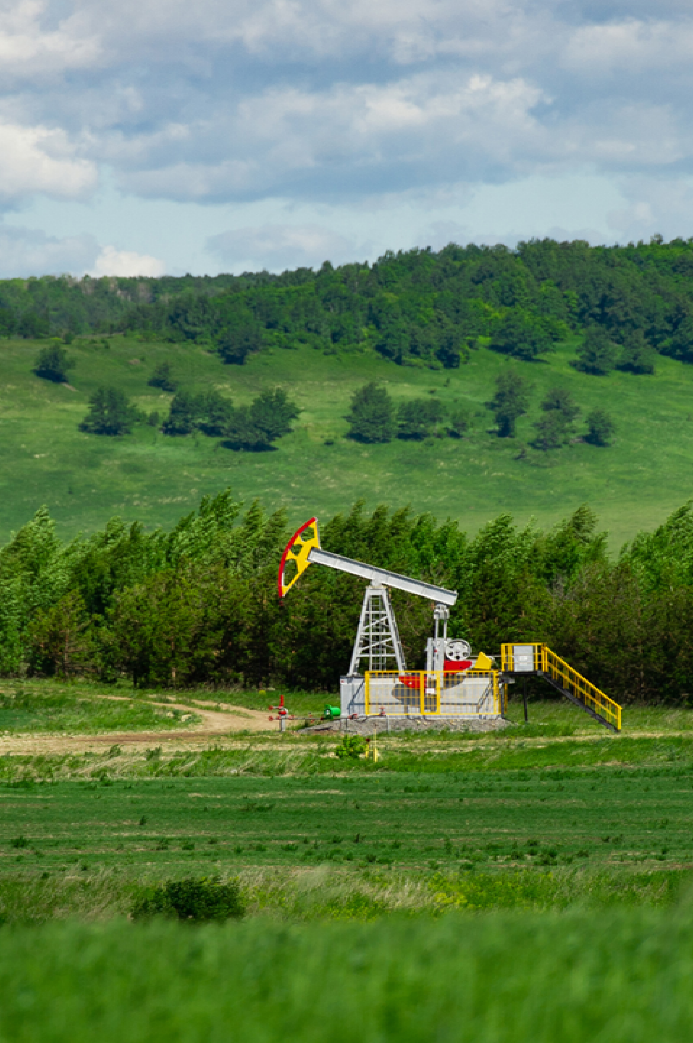 Неважно, откуда вы. 
Важно только то, куда вы направляетесь
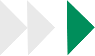 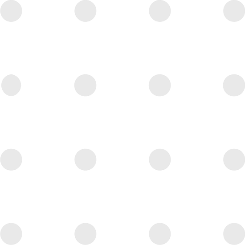 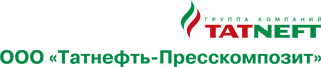 Пилотный проект
Проект ФЦК
Проект ФЦК
ТИРАЖИРОВАНИЕ
практики в ТНПК
ЦЕХ ПО ПРОИЗВОДСТВУ СТЕКЛОПЛАСТИКОВЫХ ТРУБ
2 производственных участка, 4 офисных процесса ТНПК
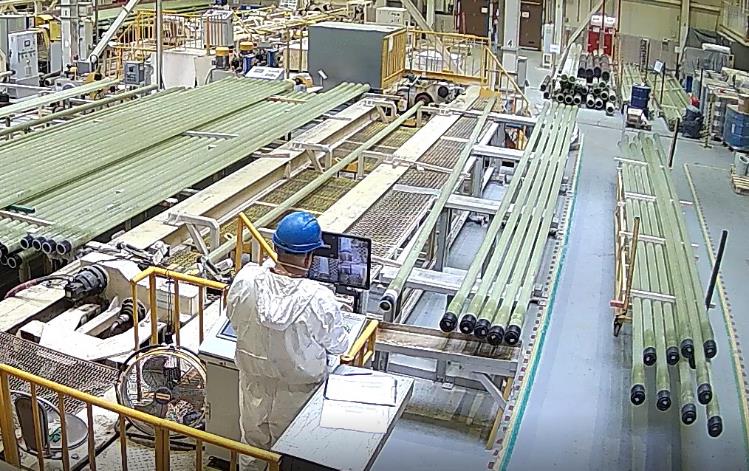 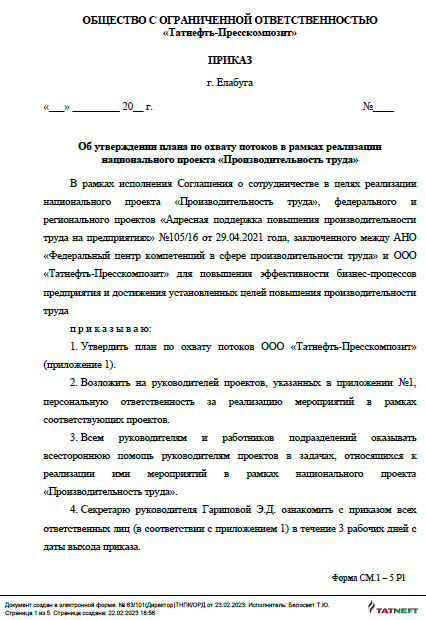 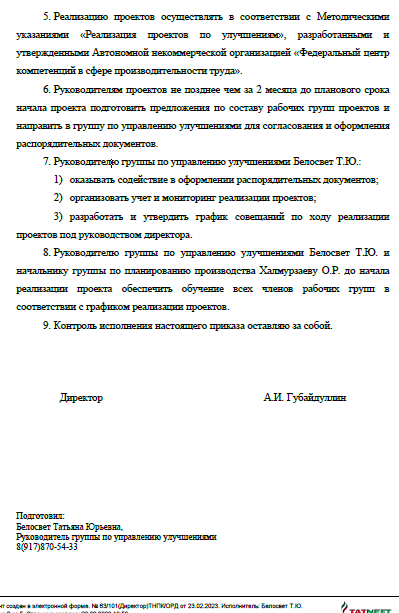 Полученные знания и опыт на одном участке производства будут переданы другим процессам производства и офиса
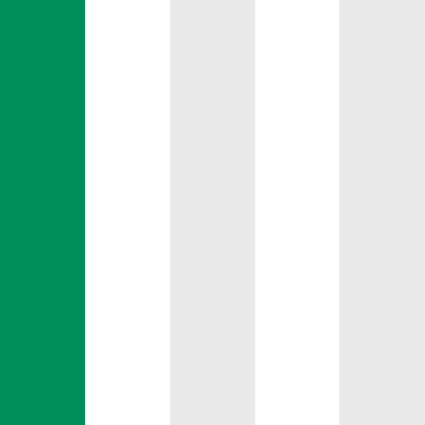 март 2023 г.
декабрь 2024 г.
1 этап
2 этап
3 этап
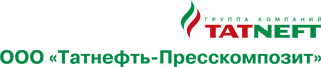 Пилотный проект
Проект ФЦК
Проект ФЦК
Тиражирование 
на новых 
производственных 
площадках ТНПК
ТИРАЖИРОВАНИЕ
практики в ТНПК
Тиражирование полученных знаний и опыта началось не только на процессах (заявленных в рамках проекта ФЦК, 2 этап) в г.Елабуга, но и на новой производственной площадке в г.Бавлы.
Площадка ещё не сдана в эксплуатацию, а работники уже учатся. Обучение проходило на производственной площадке в г.Елабуга.
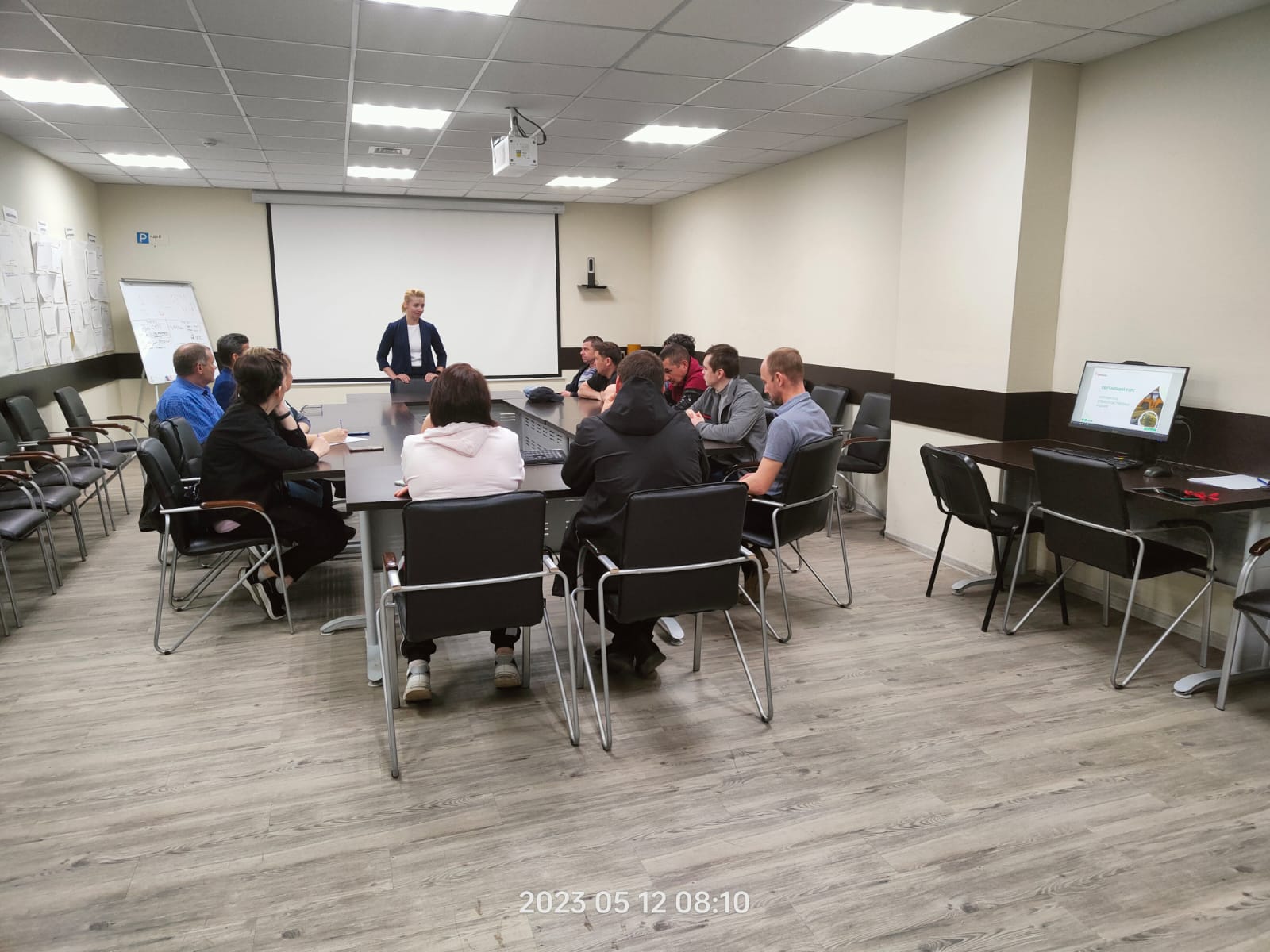 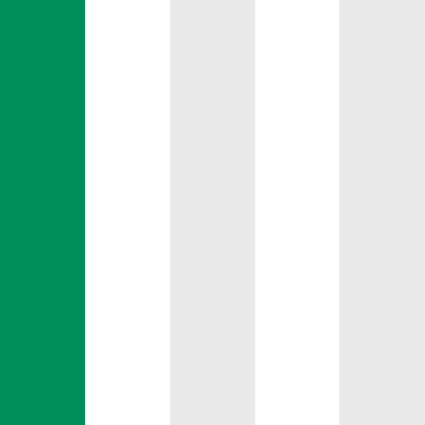 1 этап
2 этап
3 этап
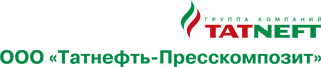 Пилотный проект
Проект ФЦК
Проект ФЦК
Тиражирование 
на новых 
производственных 
площадках ТНПК
ТИРАЖИРОВАНИЕ
практики в ТНПК
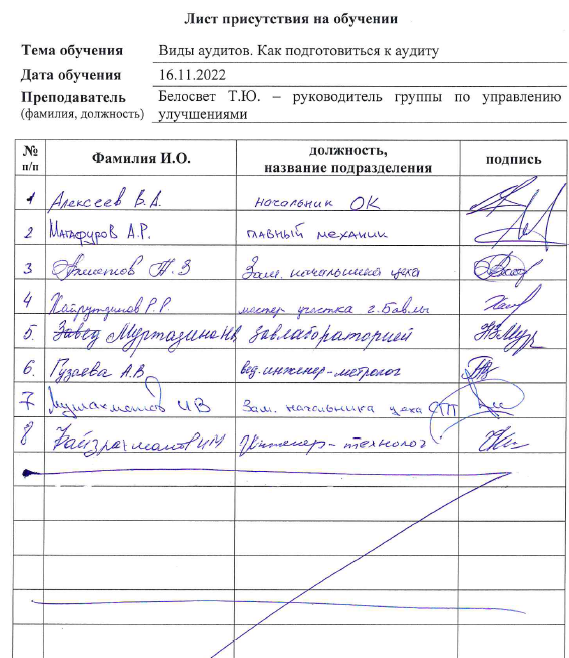 На обучении тренеров в г.Елабуга руководители участка г.Бавлы также присутствовали
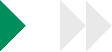 пример
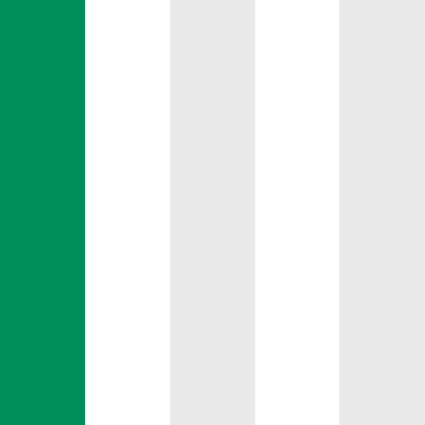 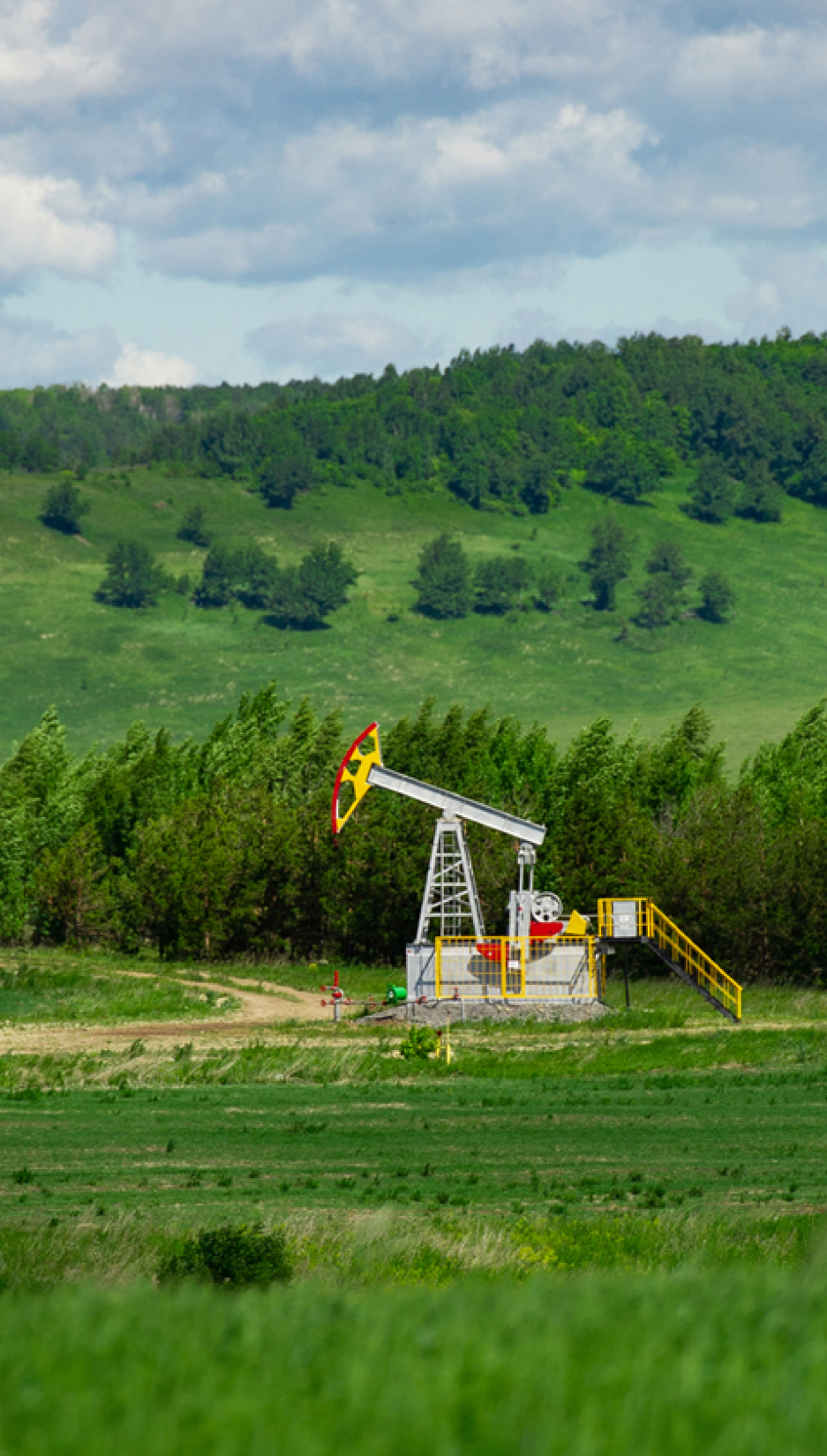 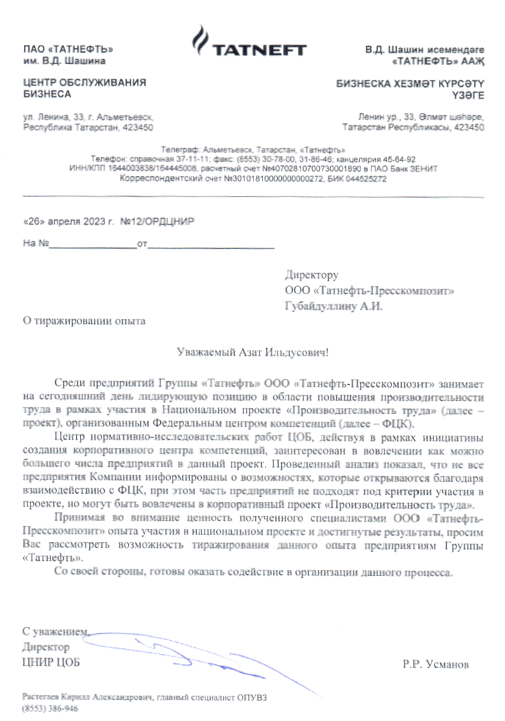 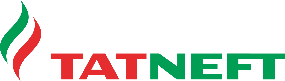 ТИРАЖИРОВАНИЕ
Практики в ПАО «Татнефть»
Уже проведено несколько совещаний работников ООО «Татнефть-Пресскомпозит» с работниками ПАО «Татнефть» в рамках передачи опыта и его  дальнейшего тиражирования на других предприятиях ПАО «Татнефть».
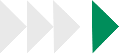 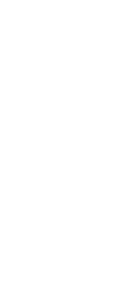 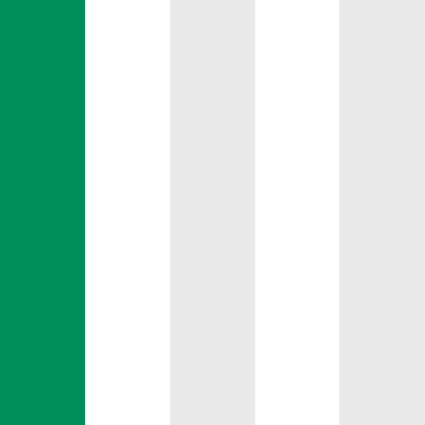 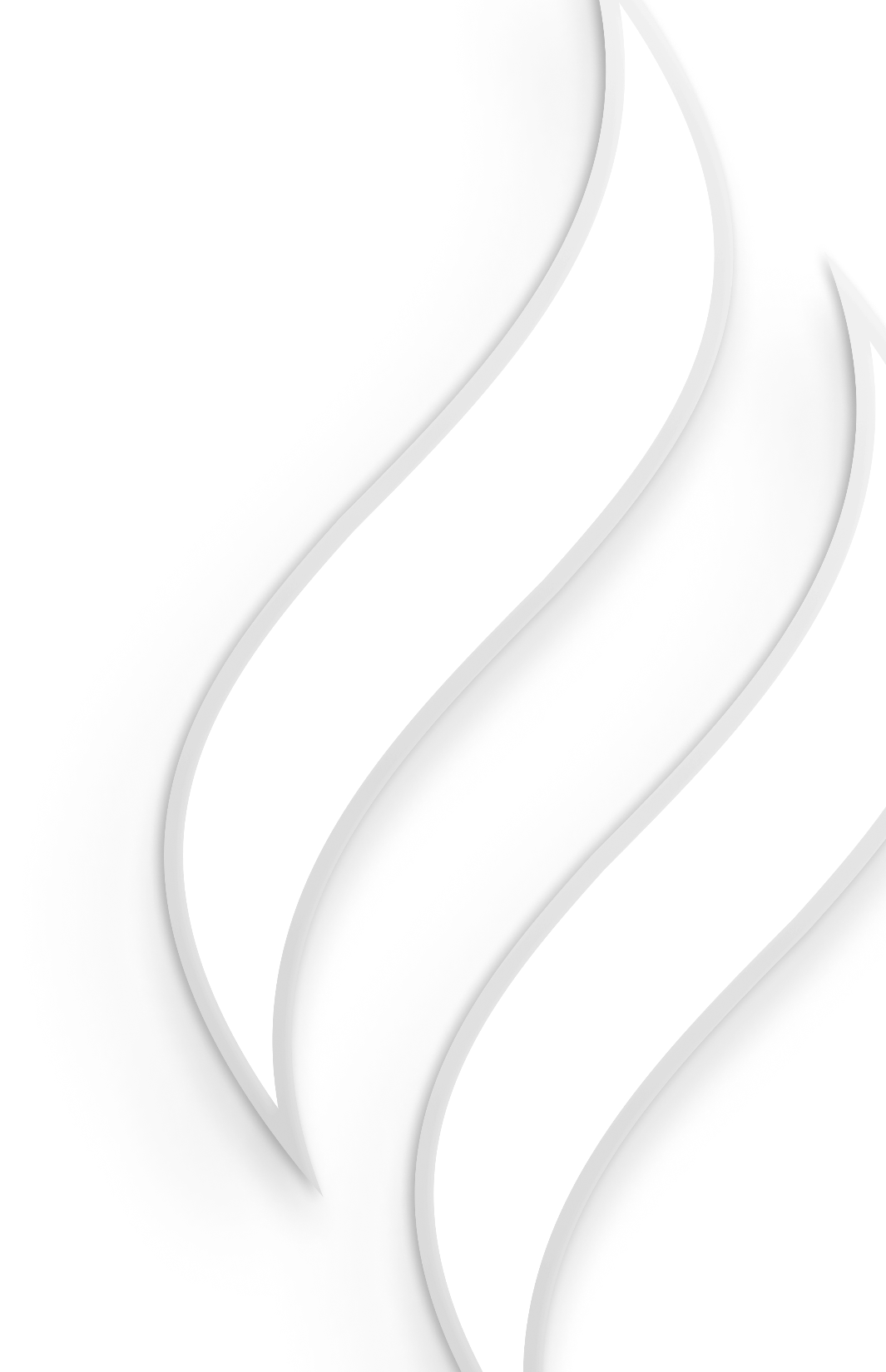 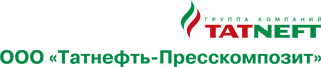 СПАСИБО ЗА ВНИМАНИЕ!
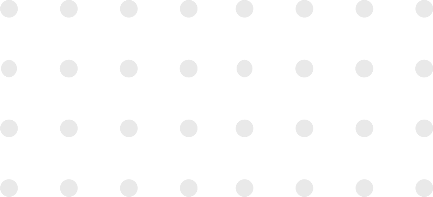